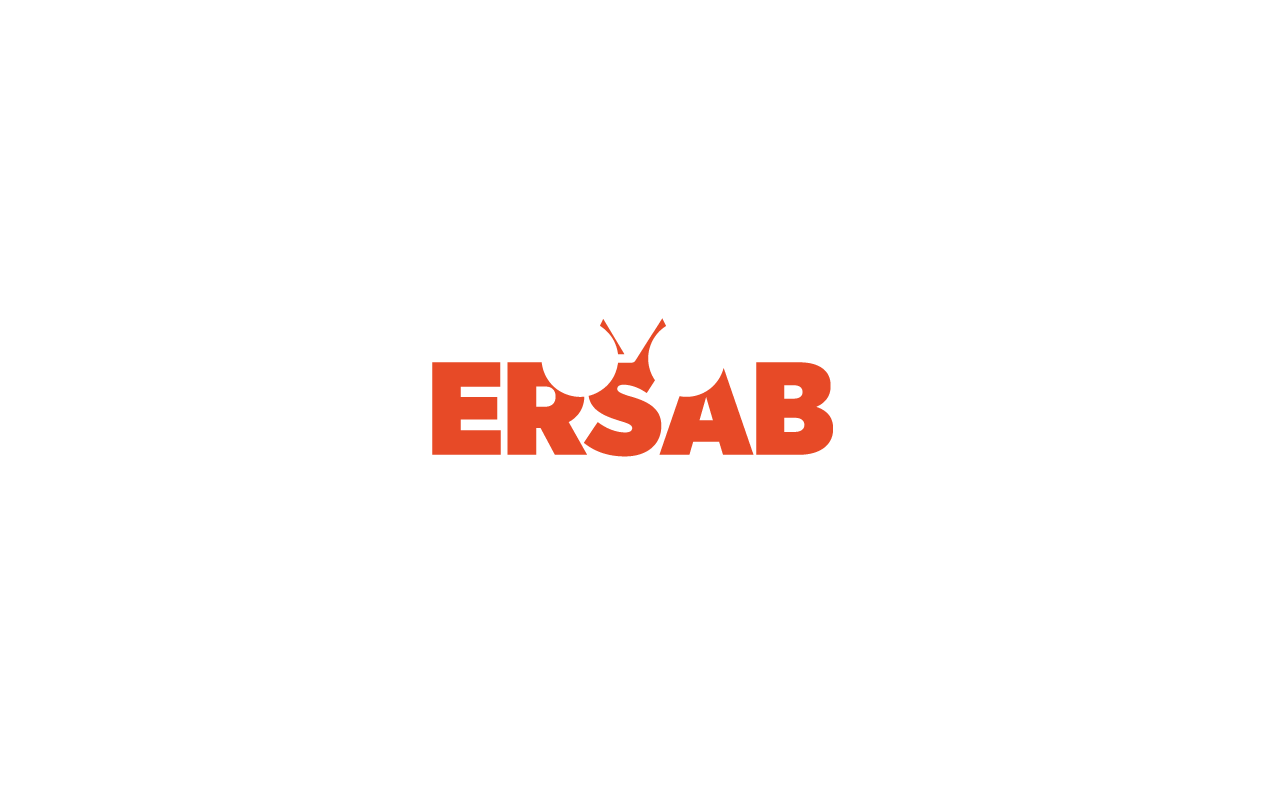 Prerak Sanghvi    |    Neil Stimpson    |    Vassily Petrov
Motivation
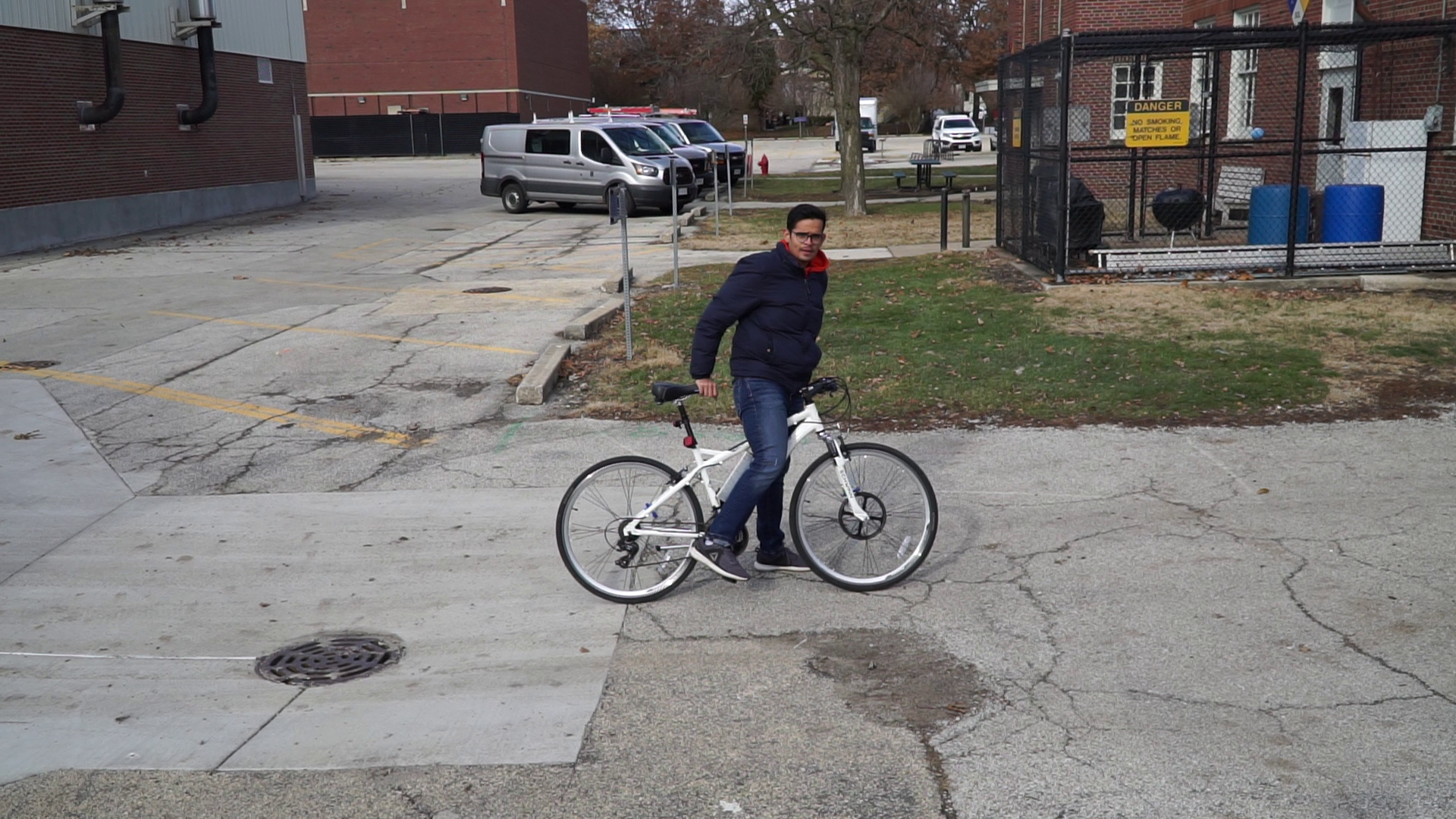 To make a safer, intuitive bicycle brake system
Objectives
Combine multiple sensors and motors
Implement an algorithm for optimum braking
Incorporate active battery monitoring 
Integrate into a compact assembly
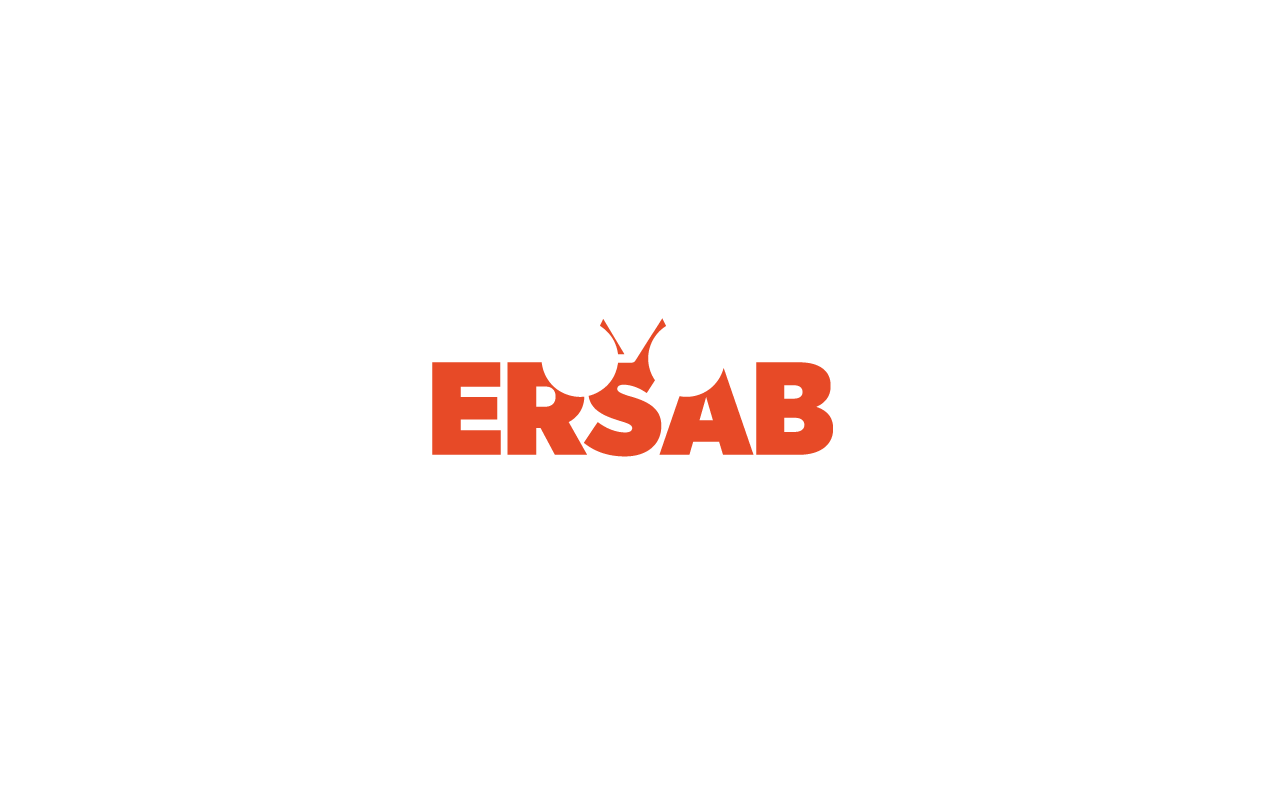 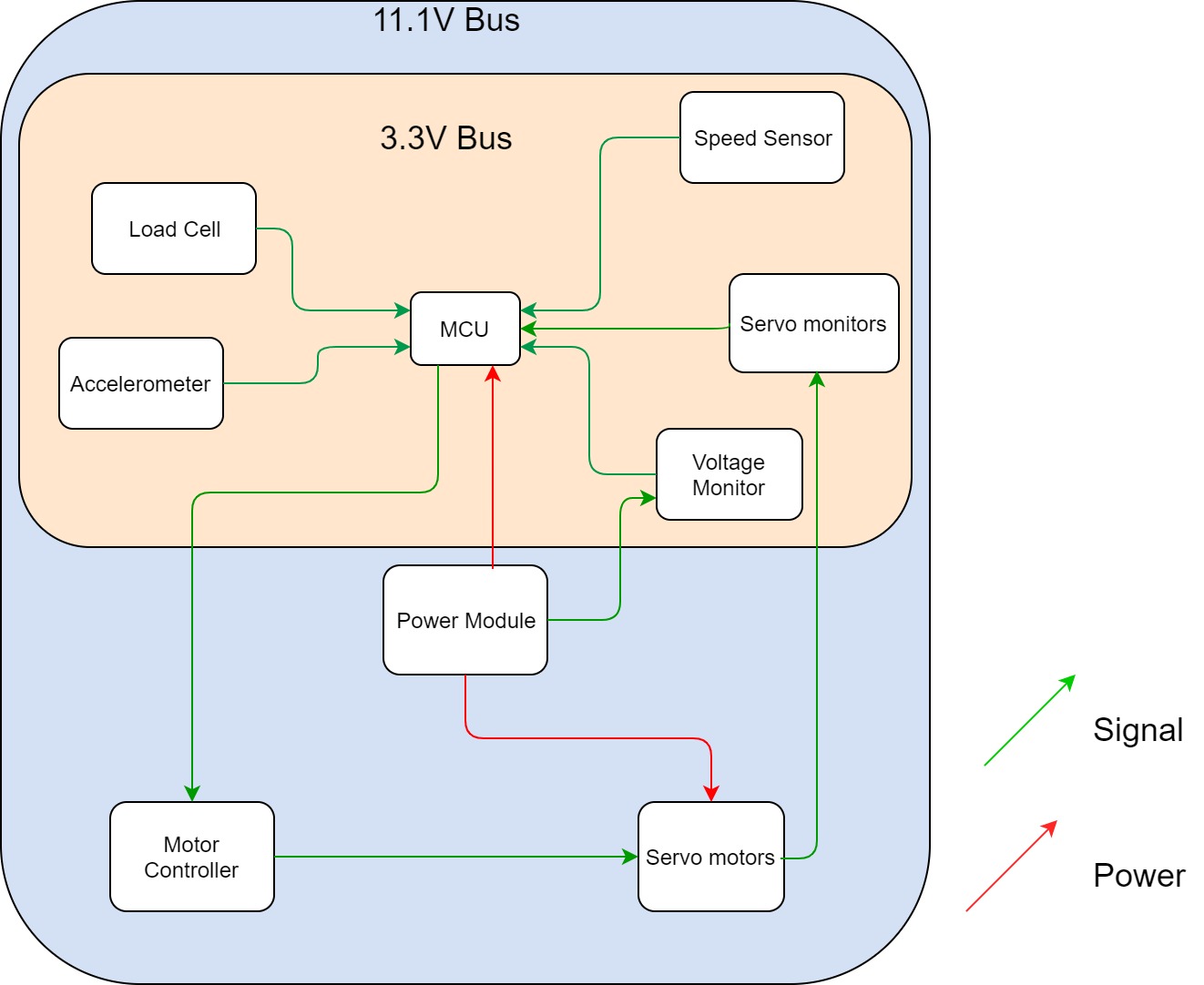 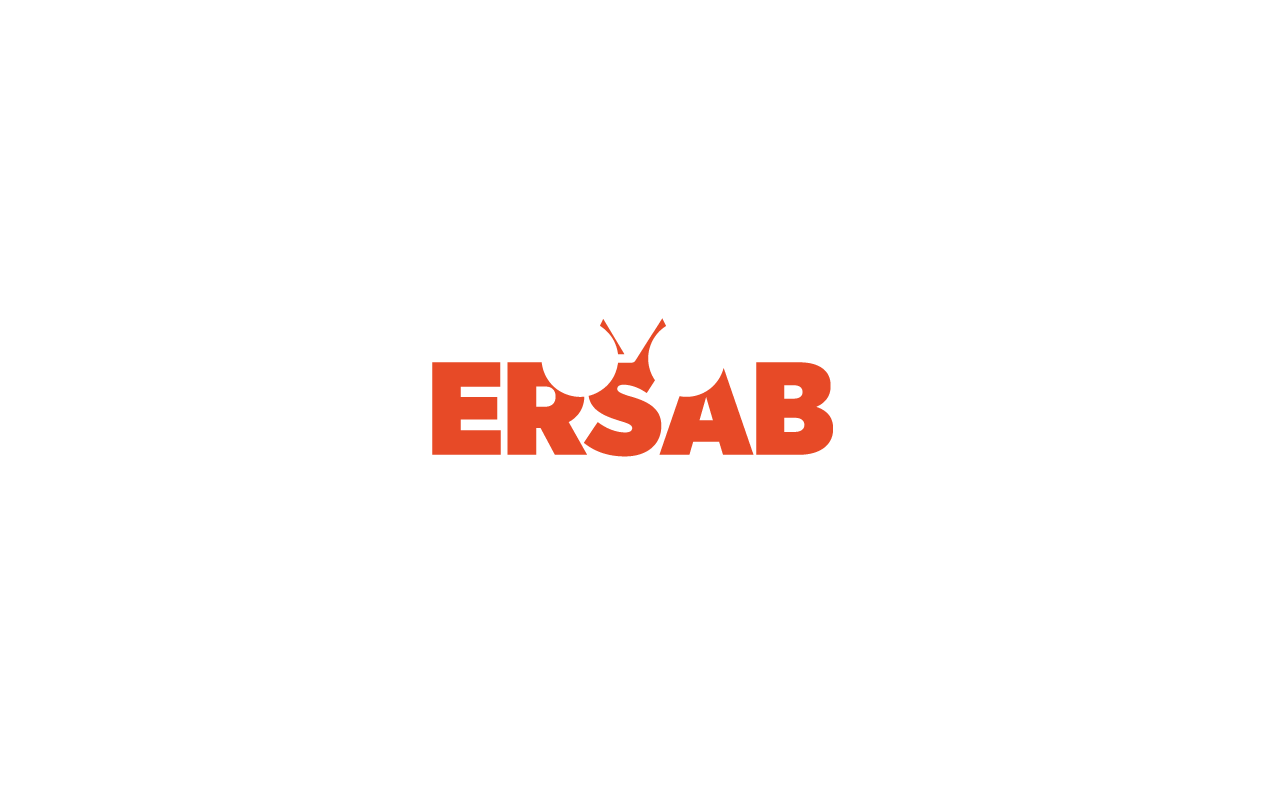 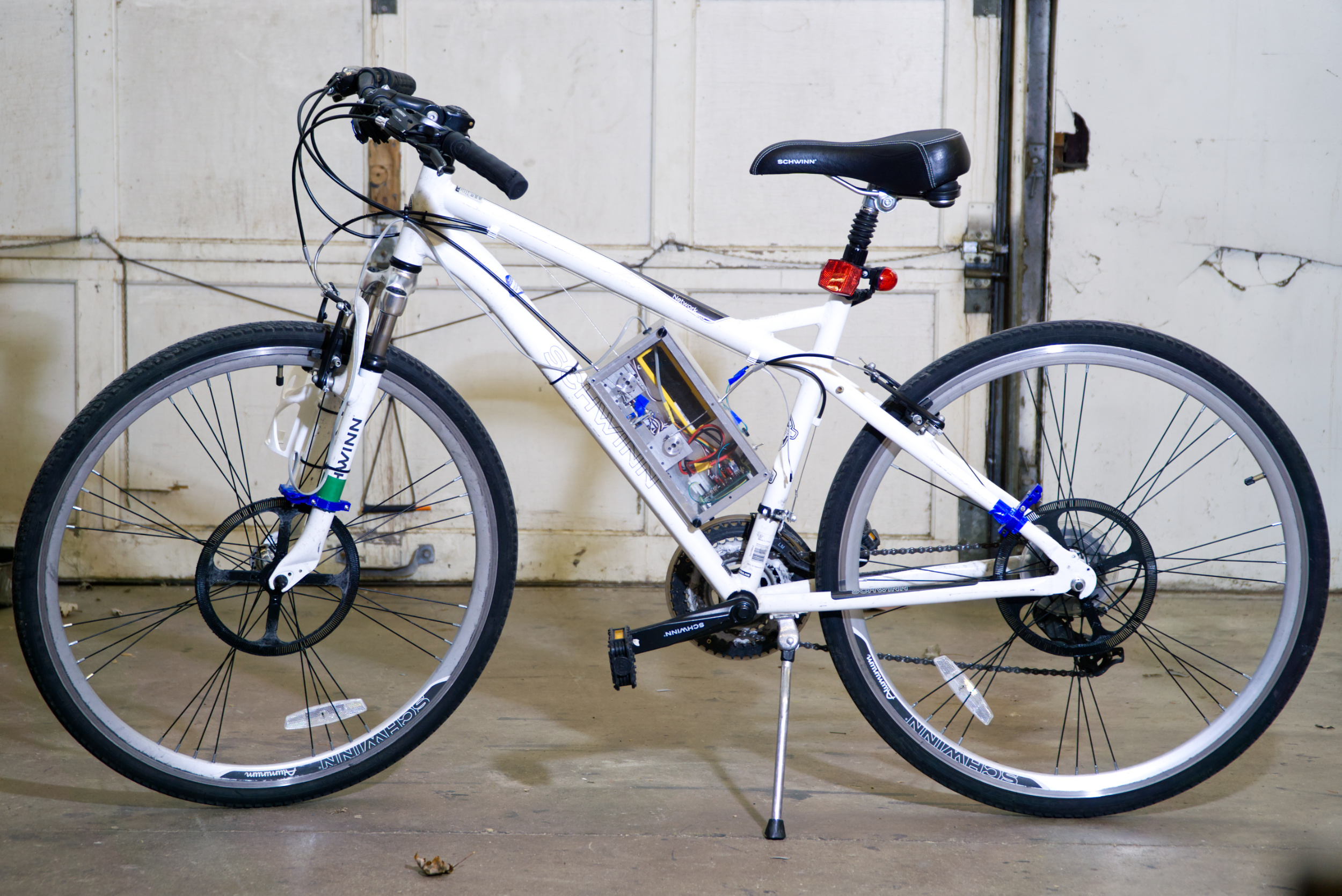 Hand Force Sensor
Master Housing Unit
Optical Sensor
Optical Sensor
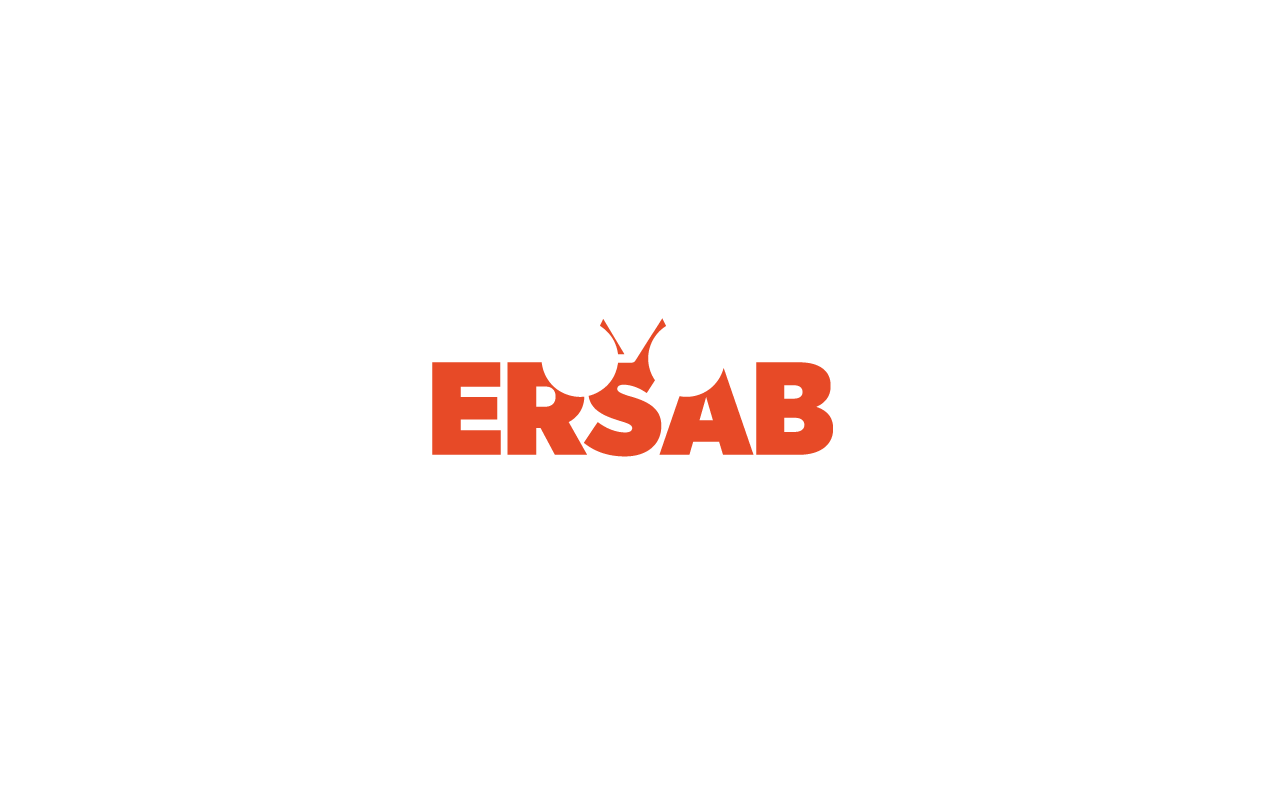 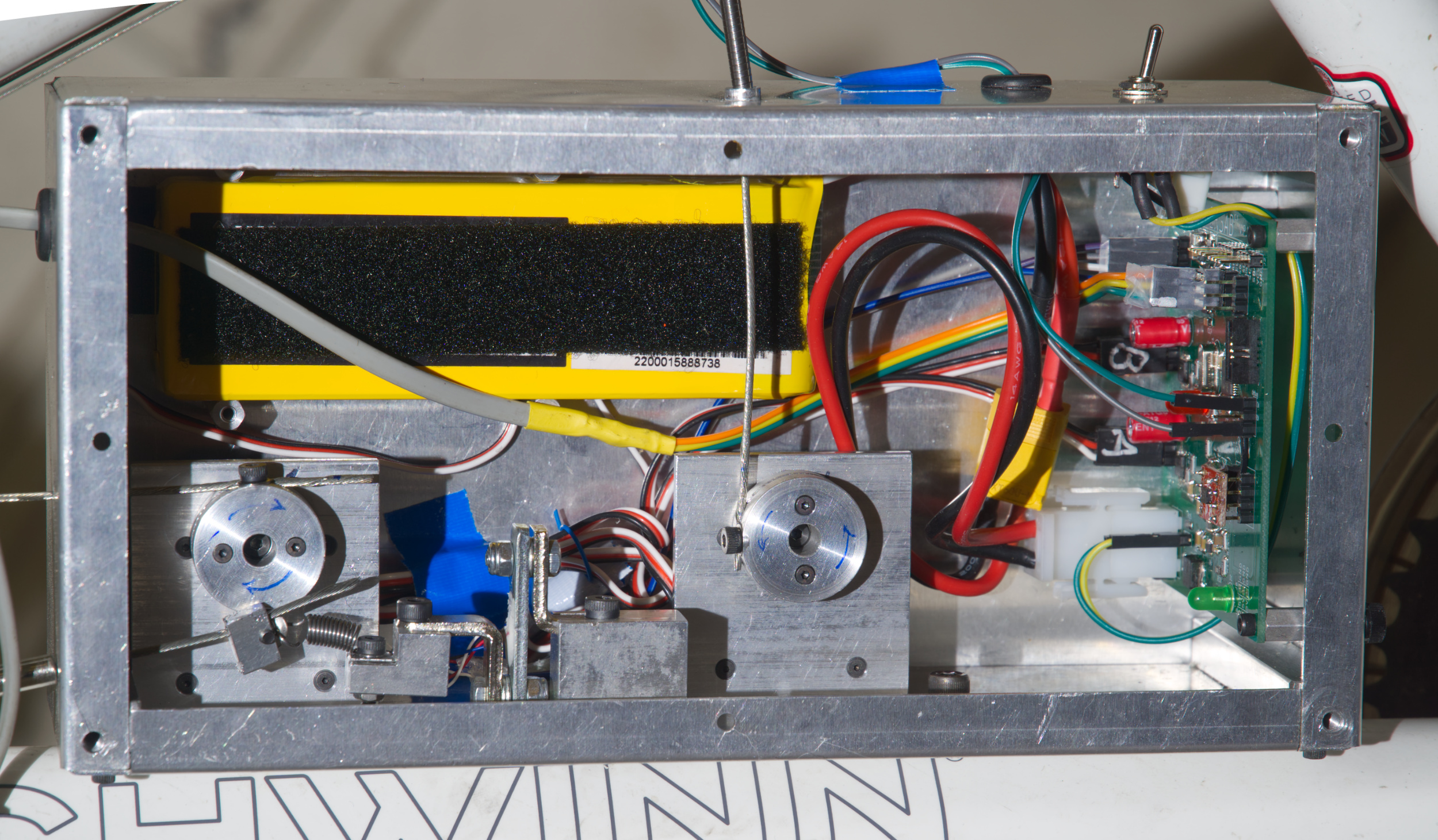 To Optical Sensor
Master PCB
Battery
Front Wheel Servo
Back Wheel Servo
Load Cell
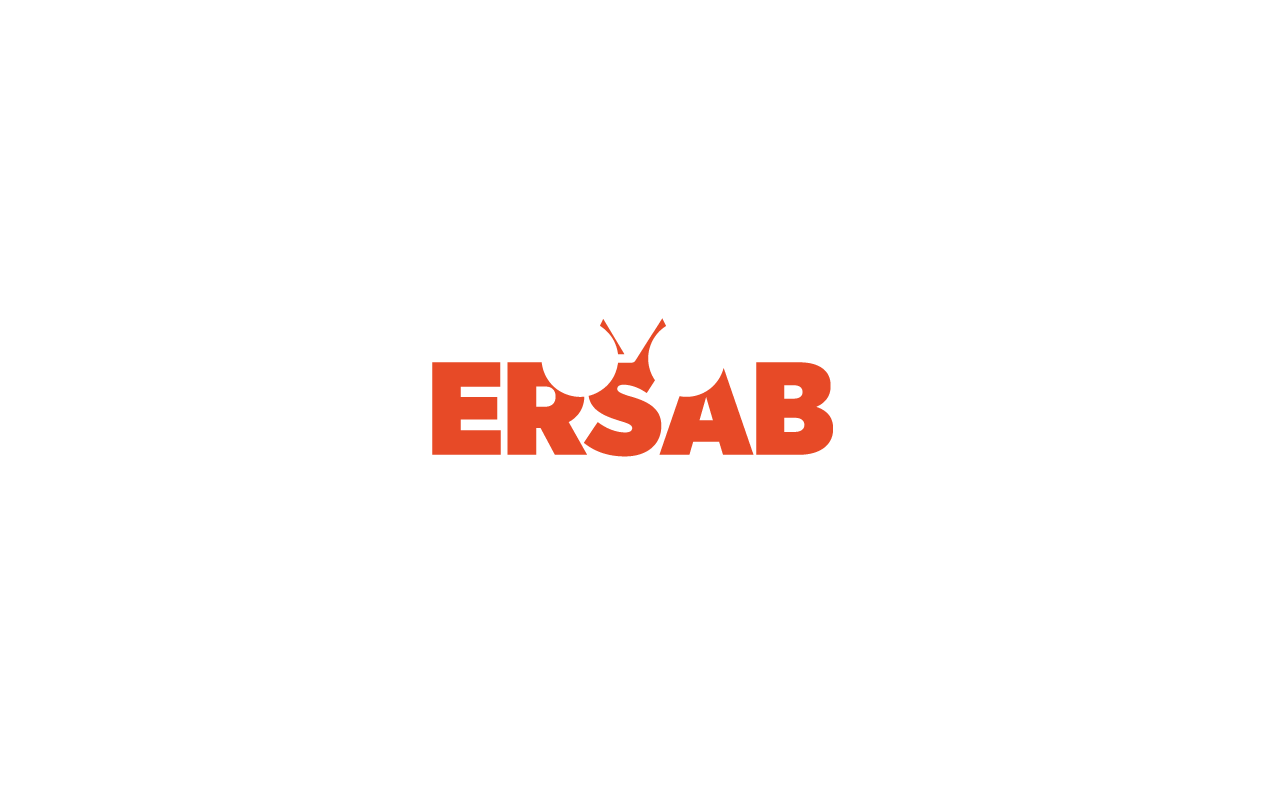 Master PCB
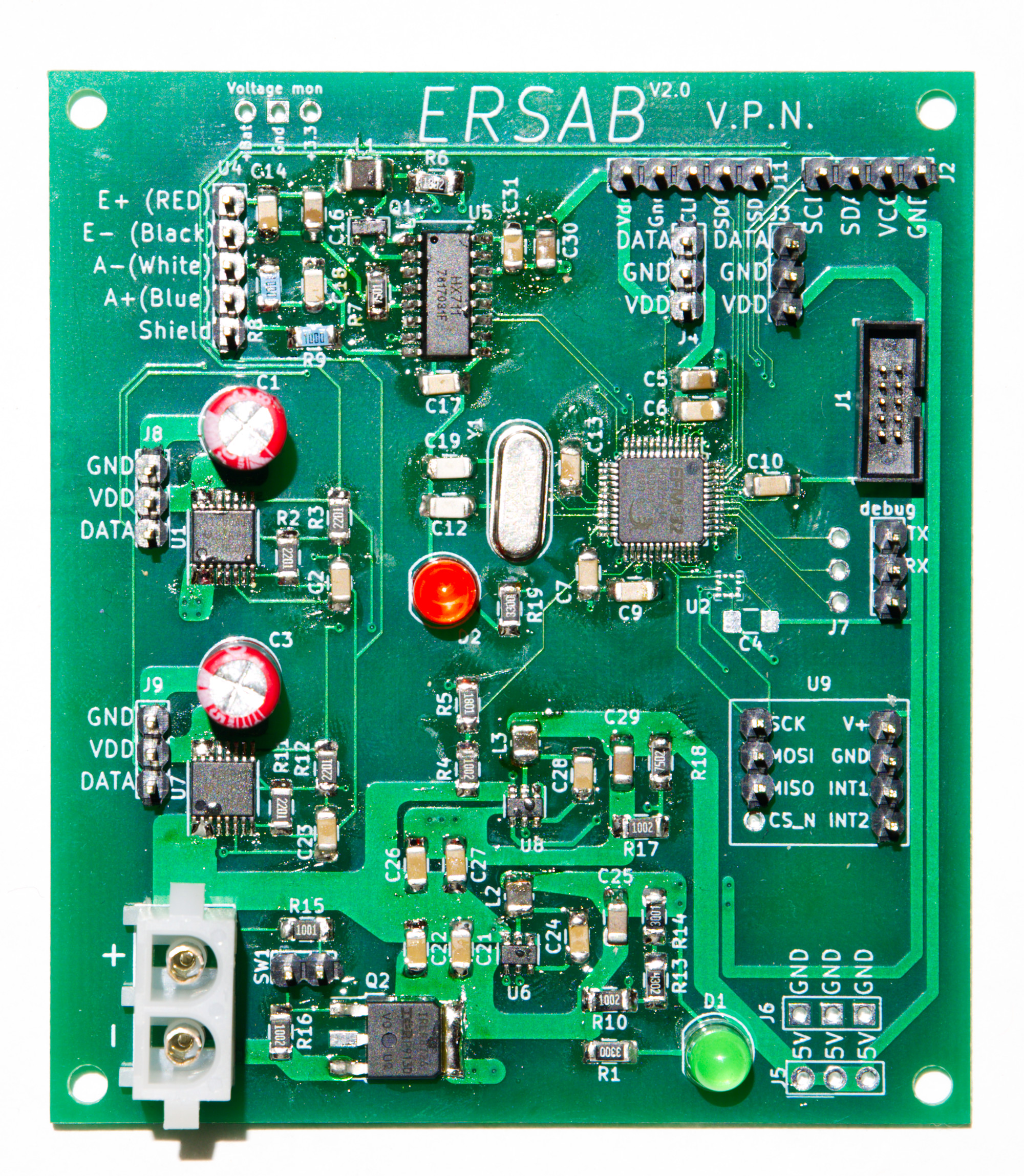 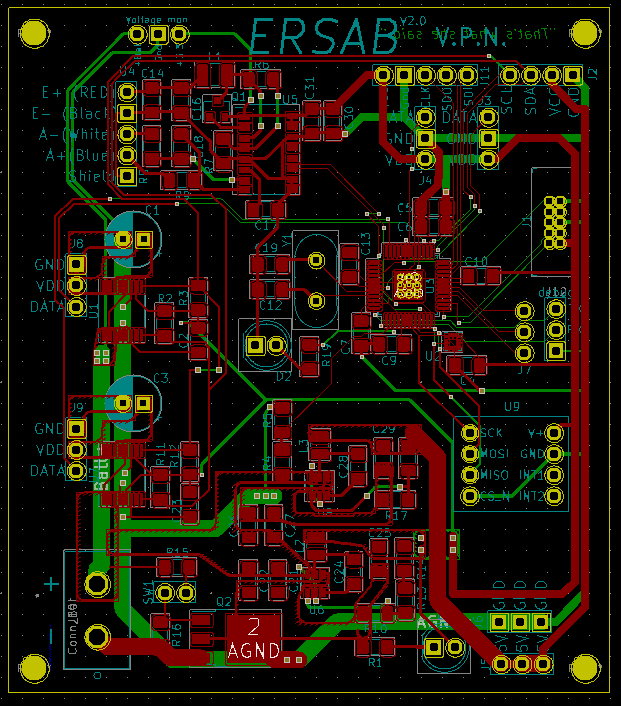 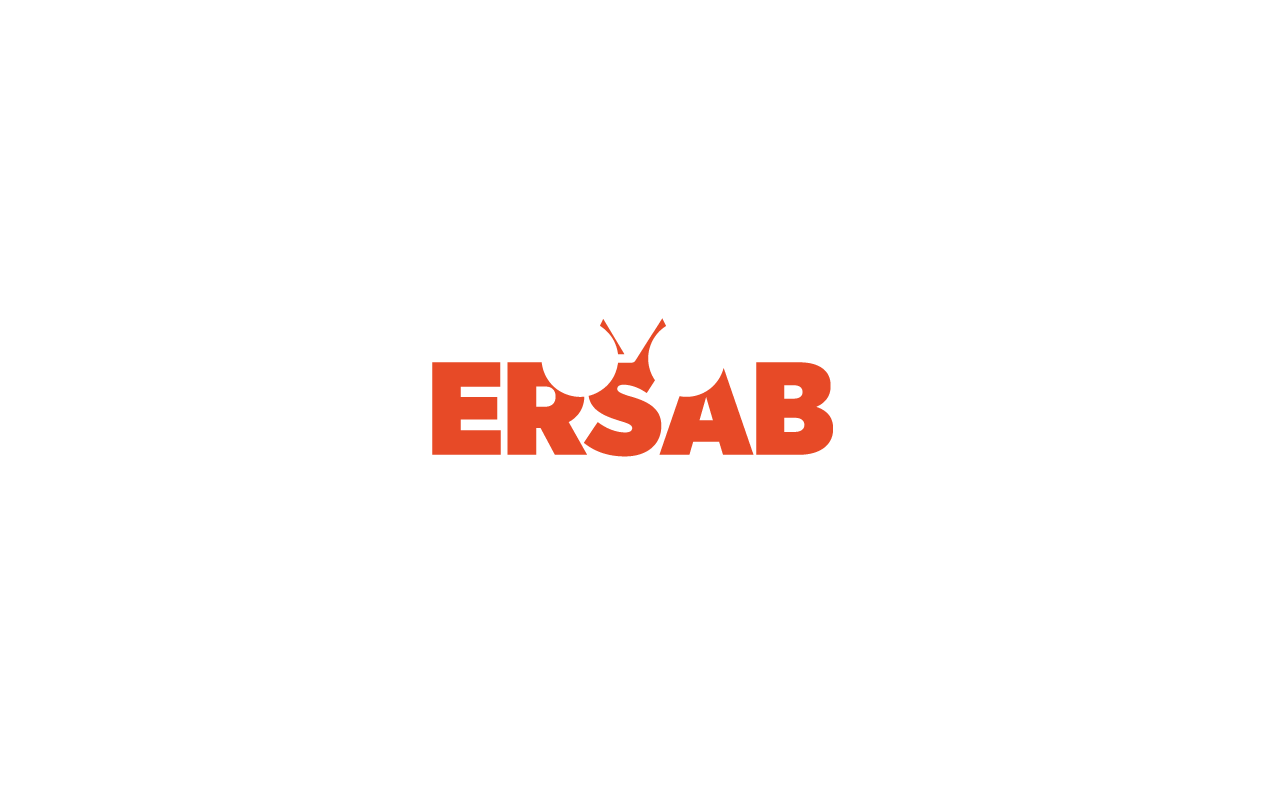 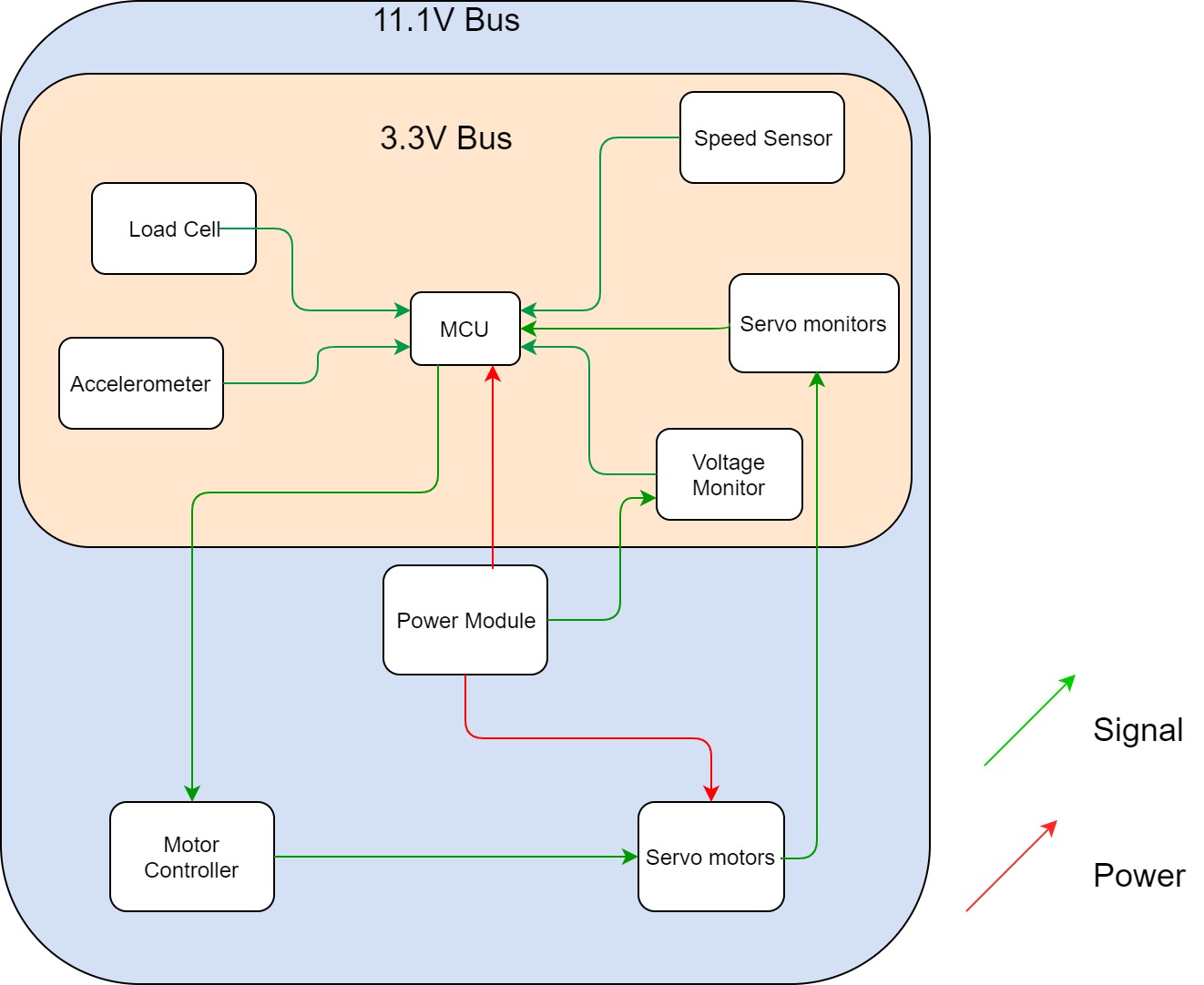 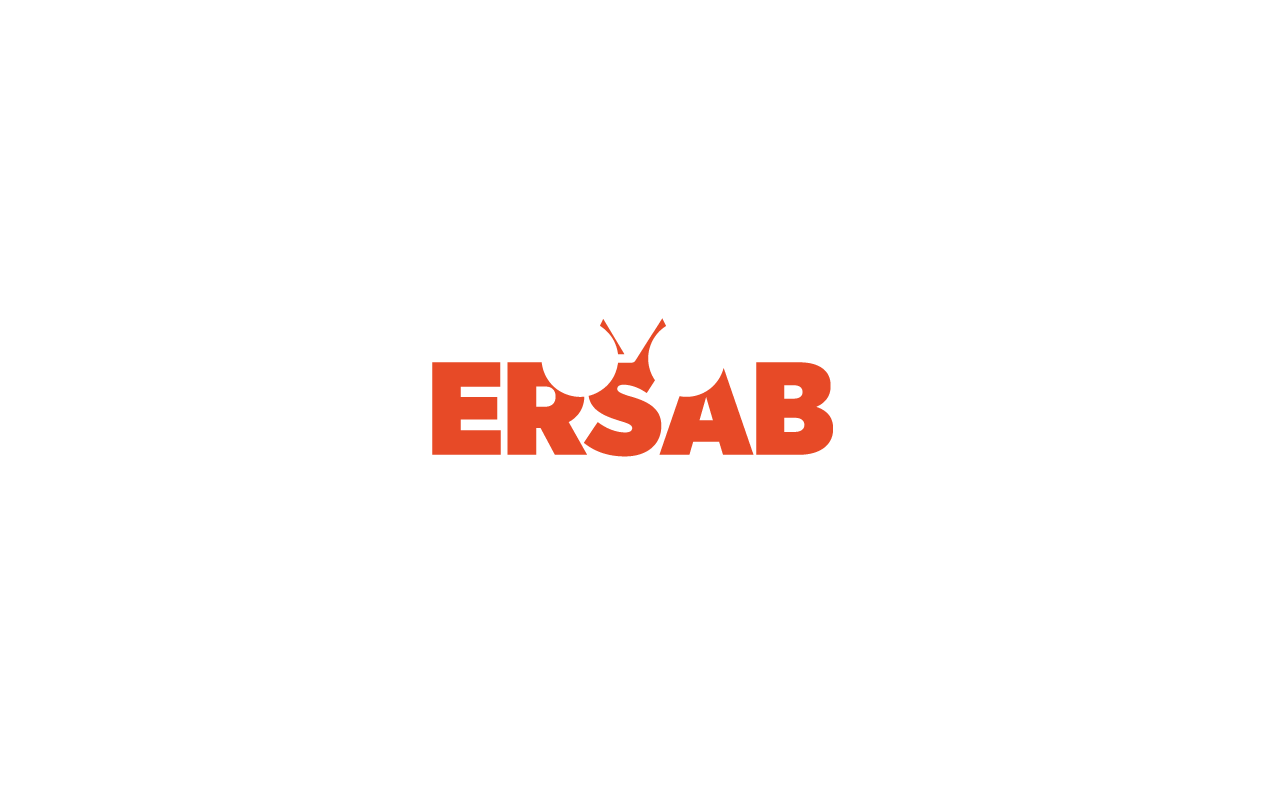 Power Module
Texas Instruments TPS563240 Buck converters (pair) 
MOSFET controlled power switch
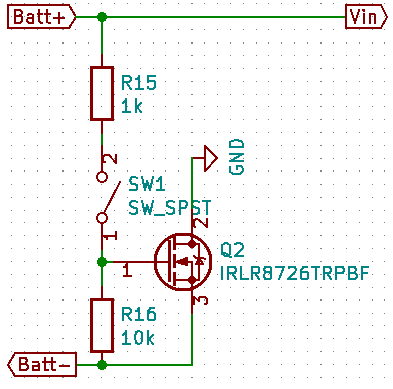 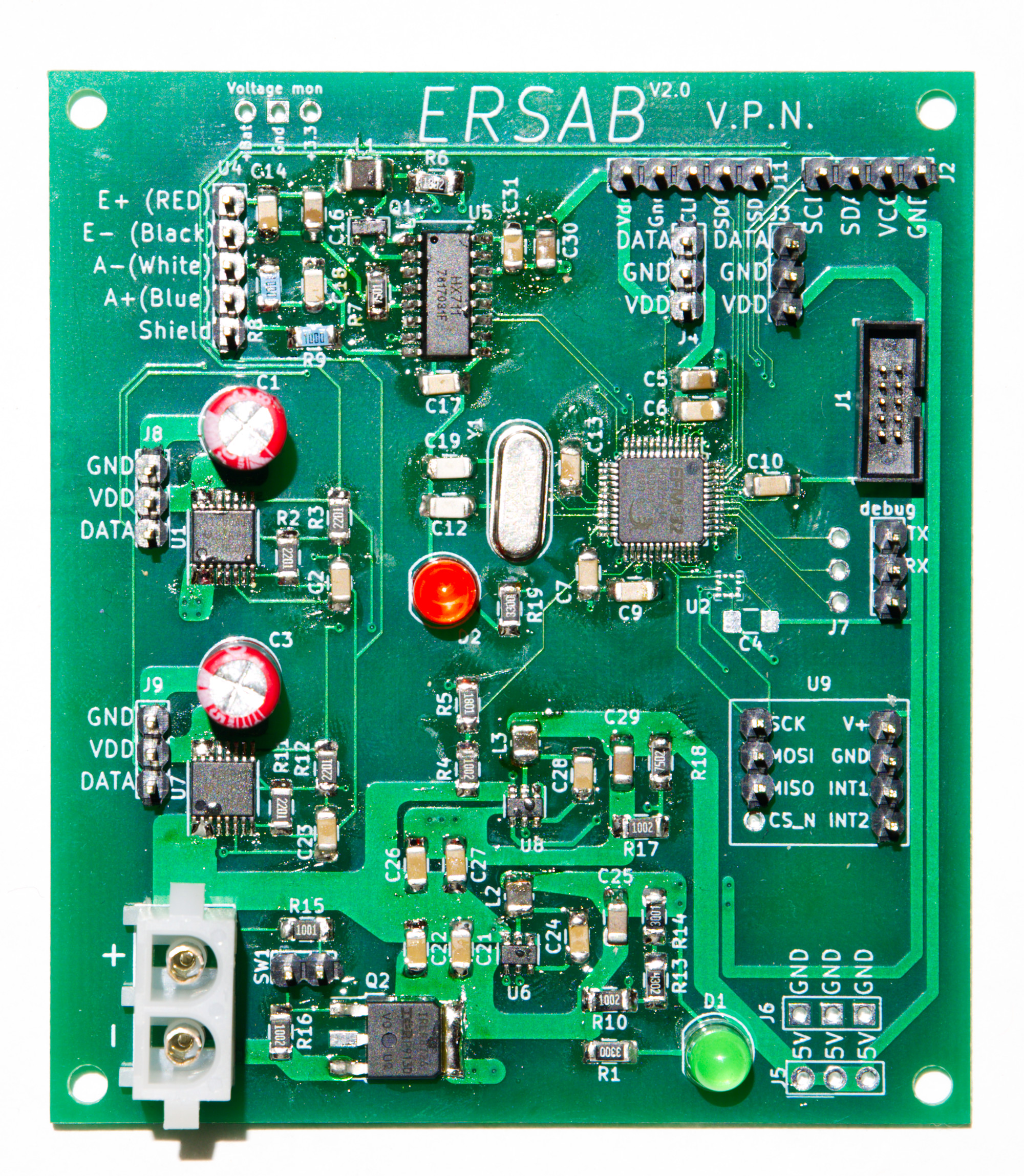 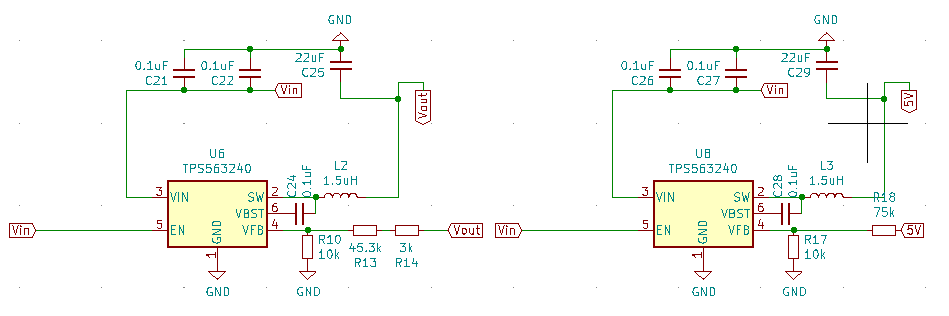 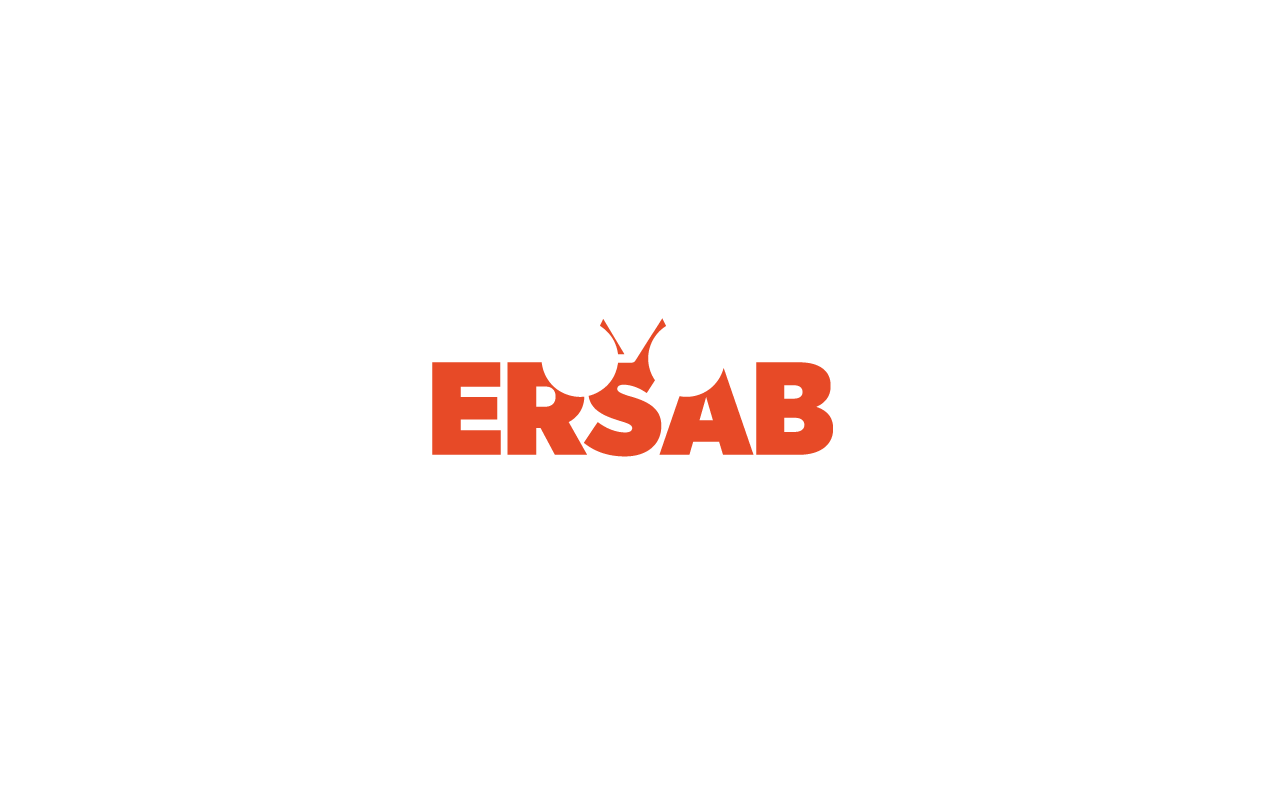 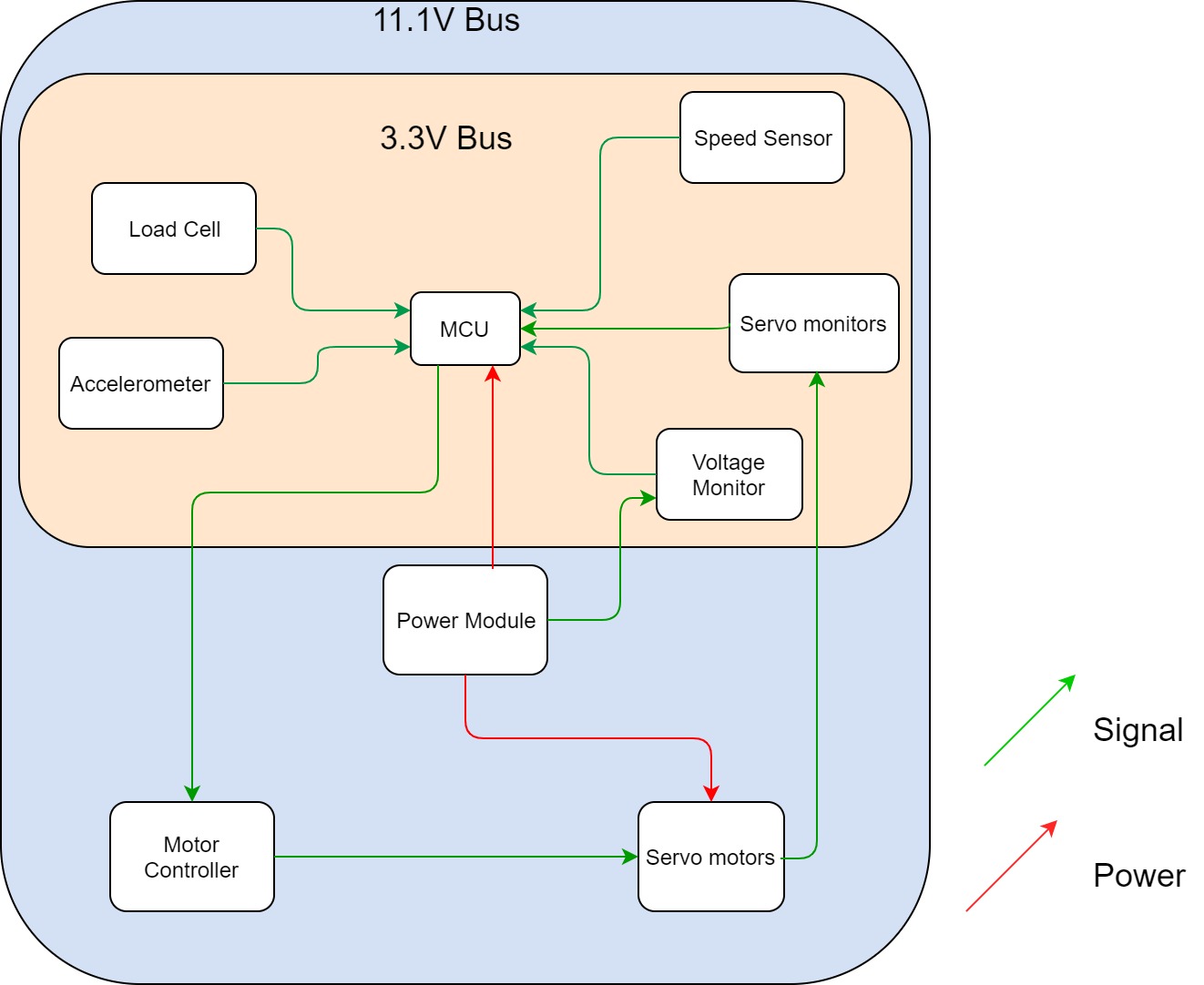 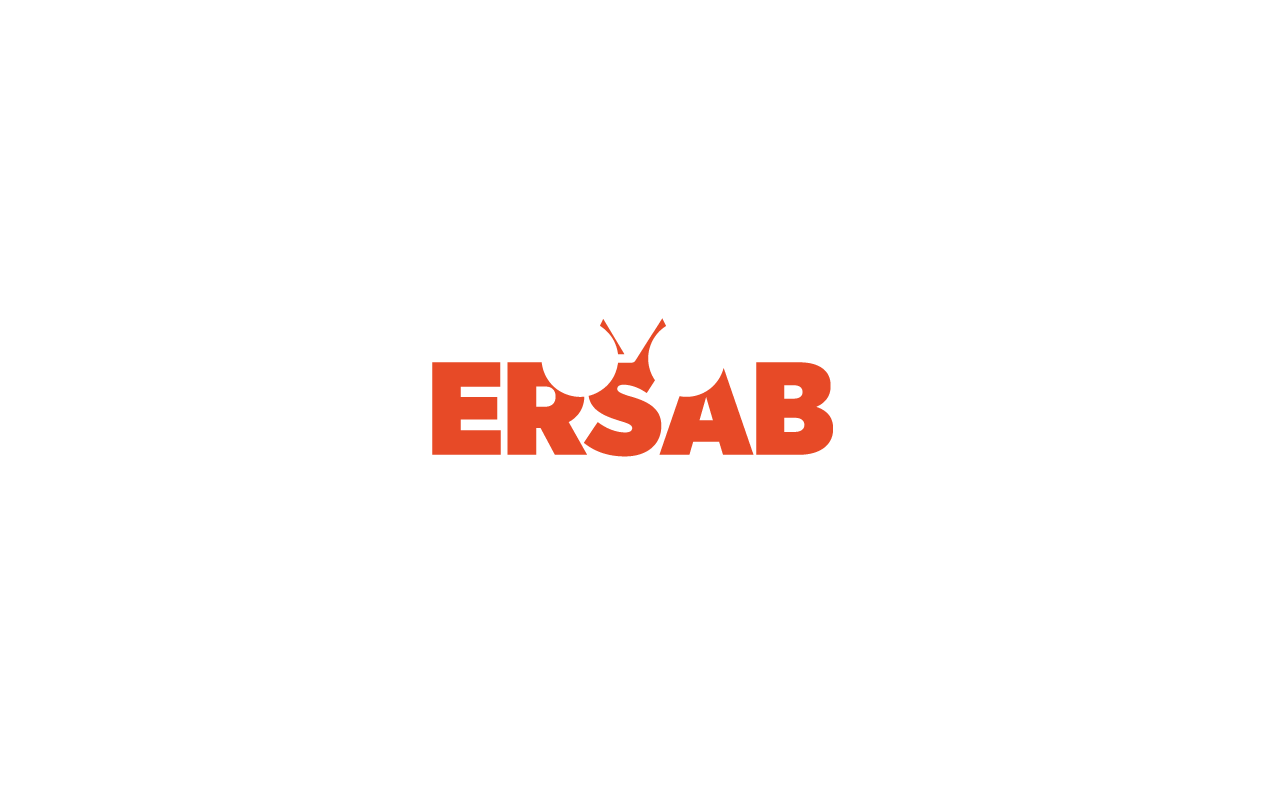 Microcontroller
Silicon Labs EFM32 ARM Cortex M0+ Microcontroller @ 24MHz

Integrates all on-board and external sensors
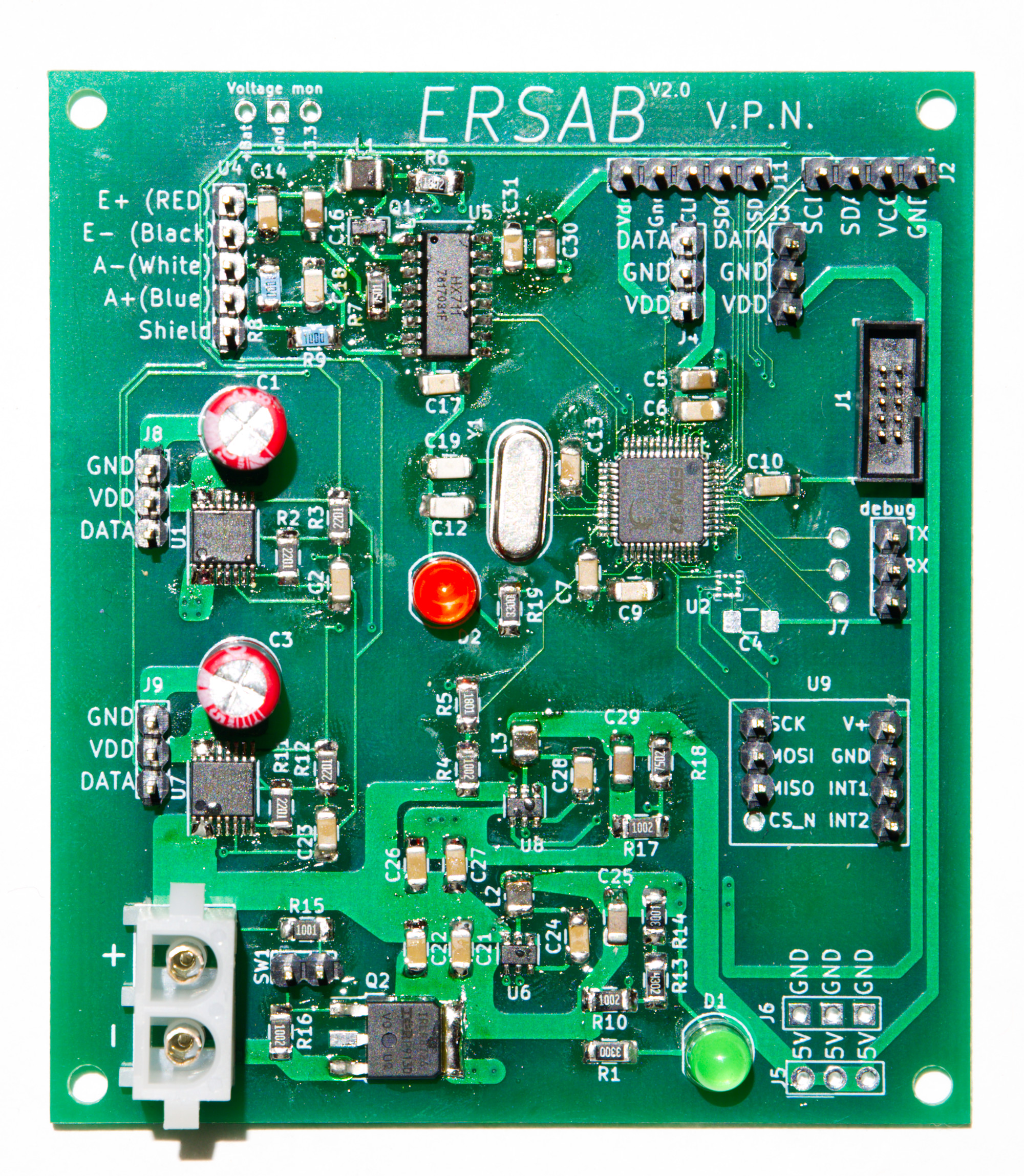 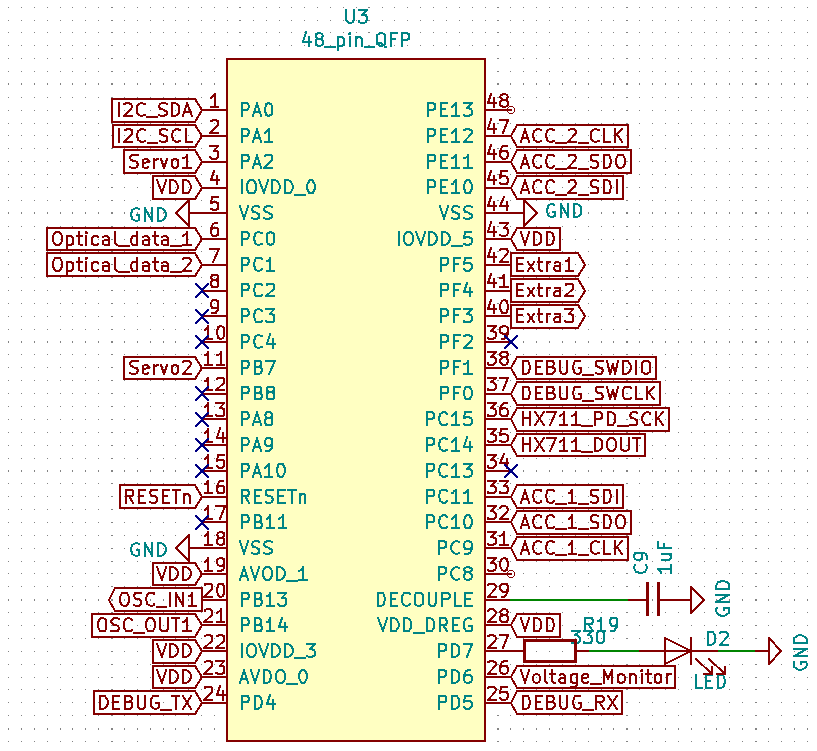 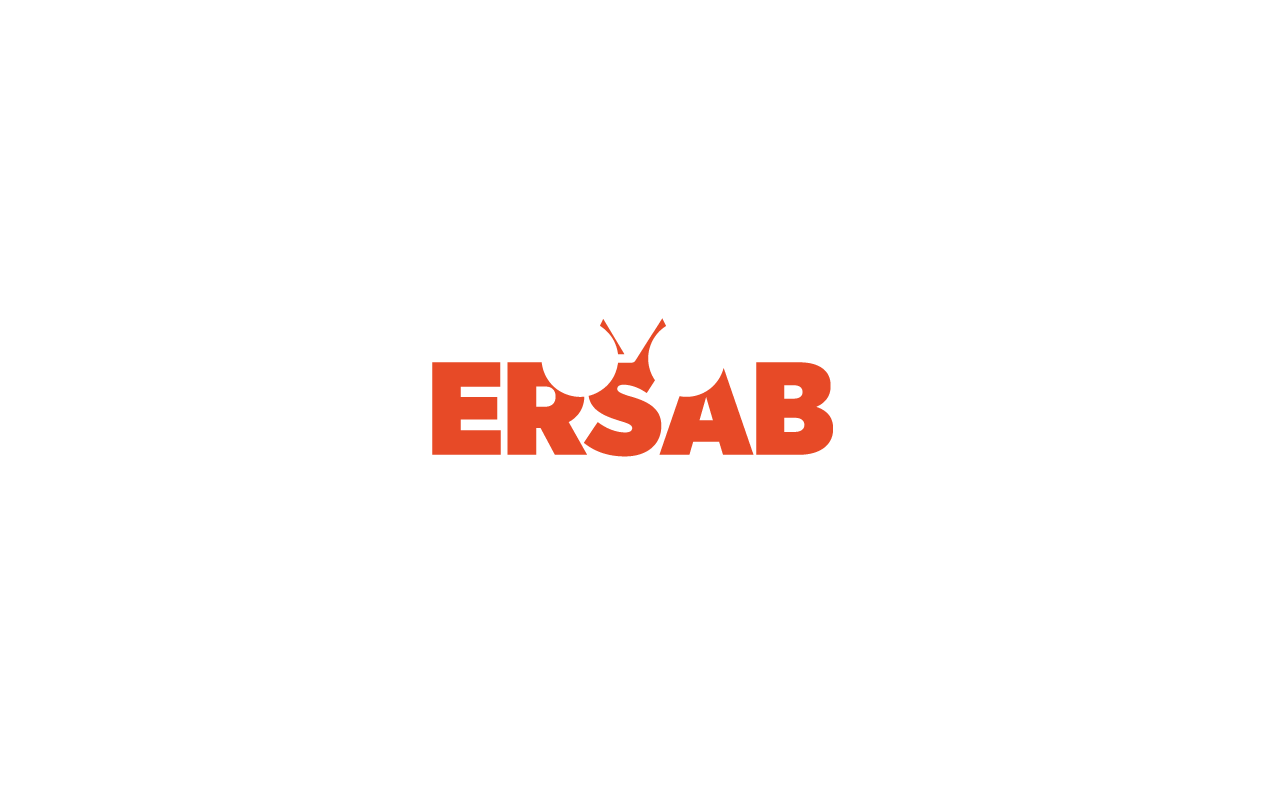 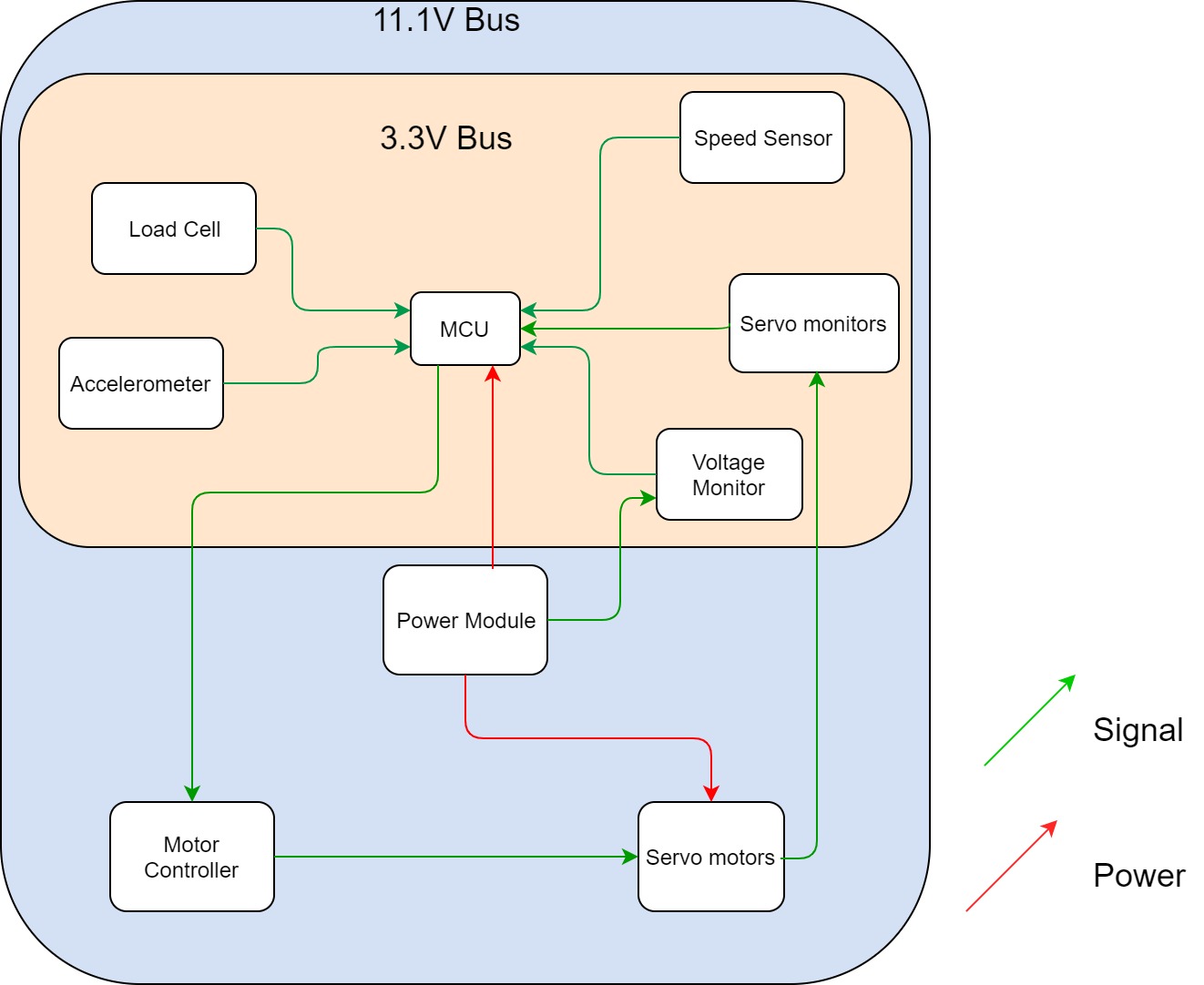 Uses Serial Com
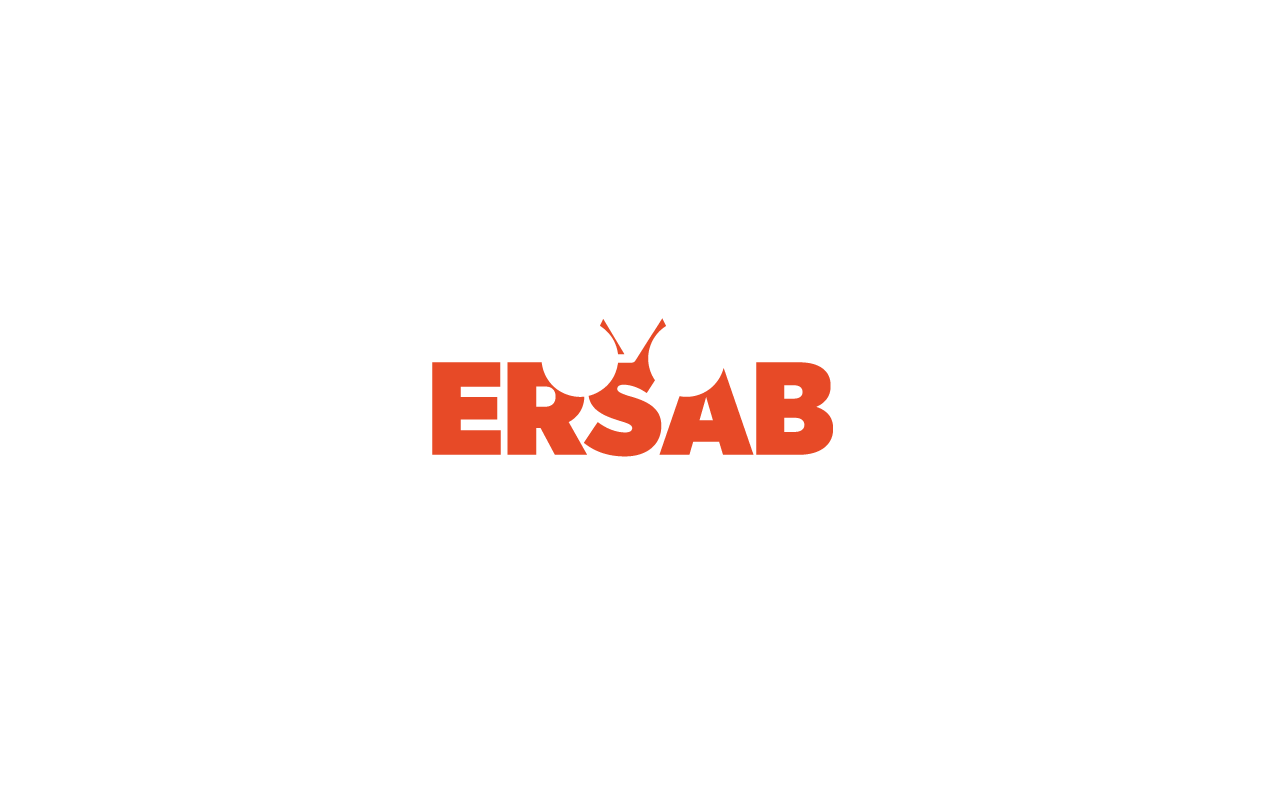 Load Cell Amplifier and ADC
Avia HX711 Load Cell Sensor
Used to measure the force on brake lever
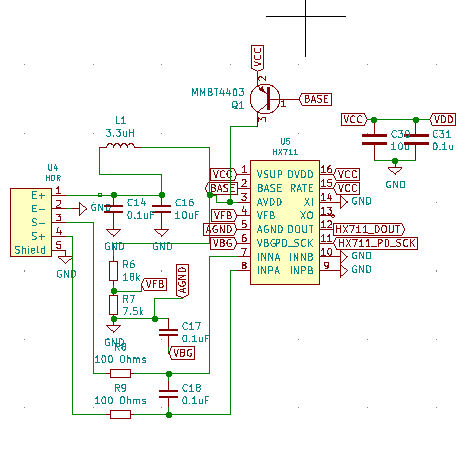 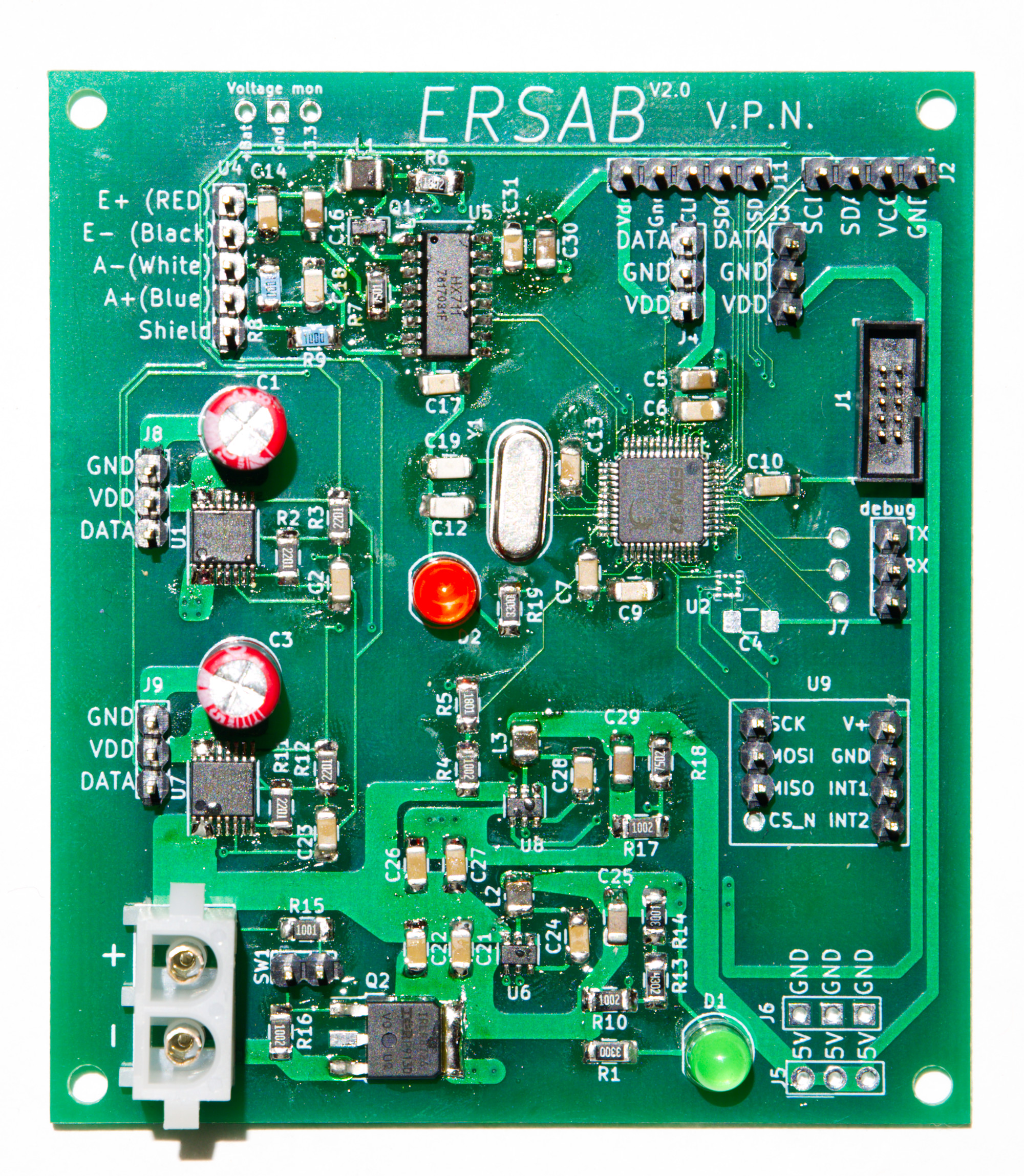 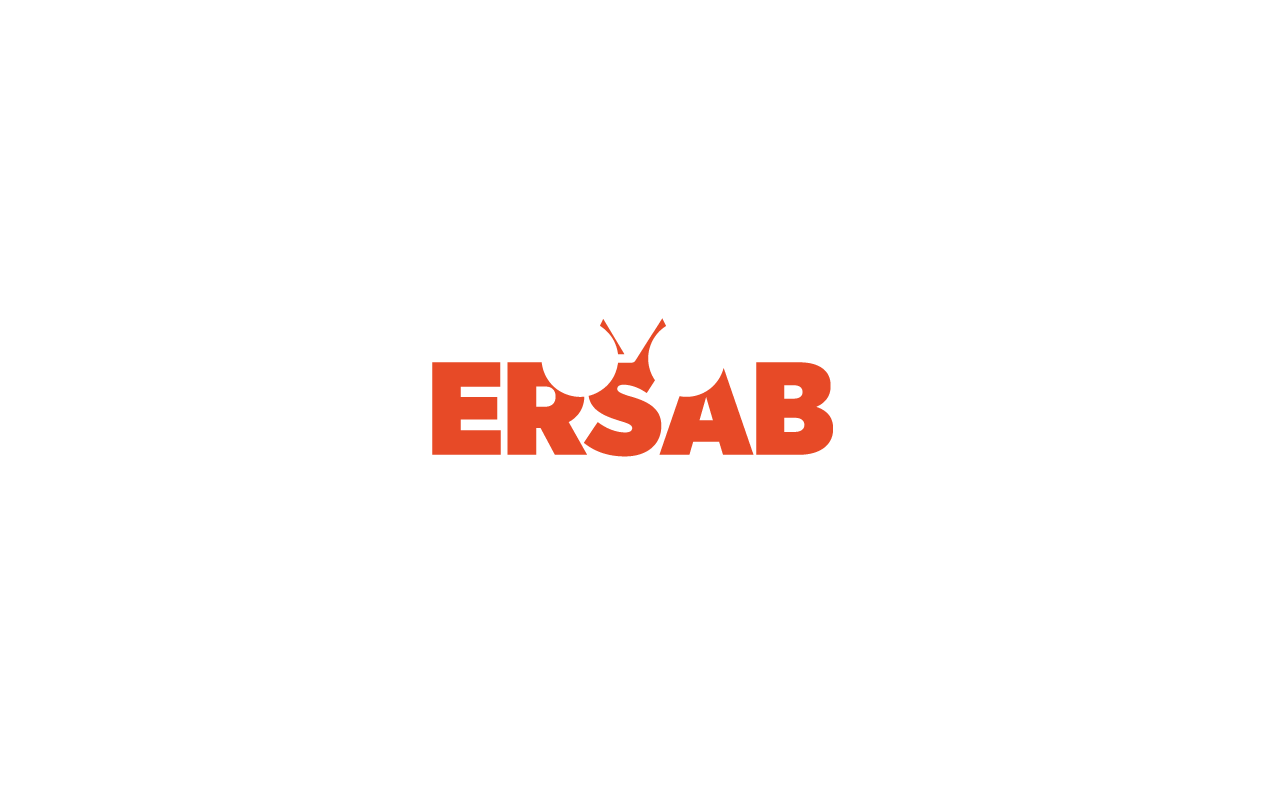 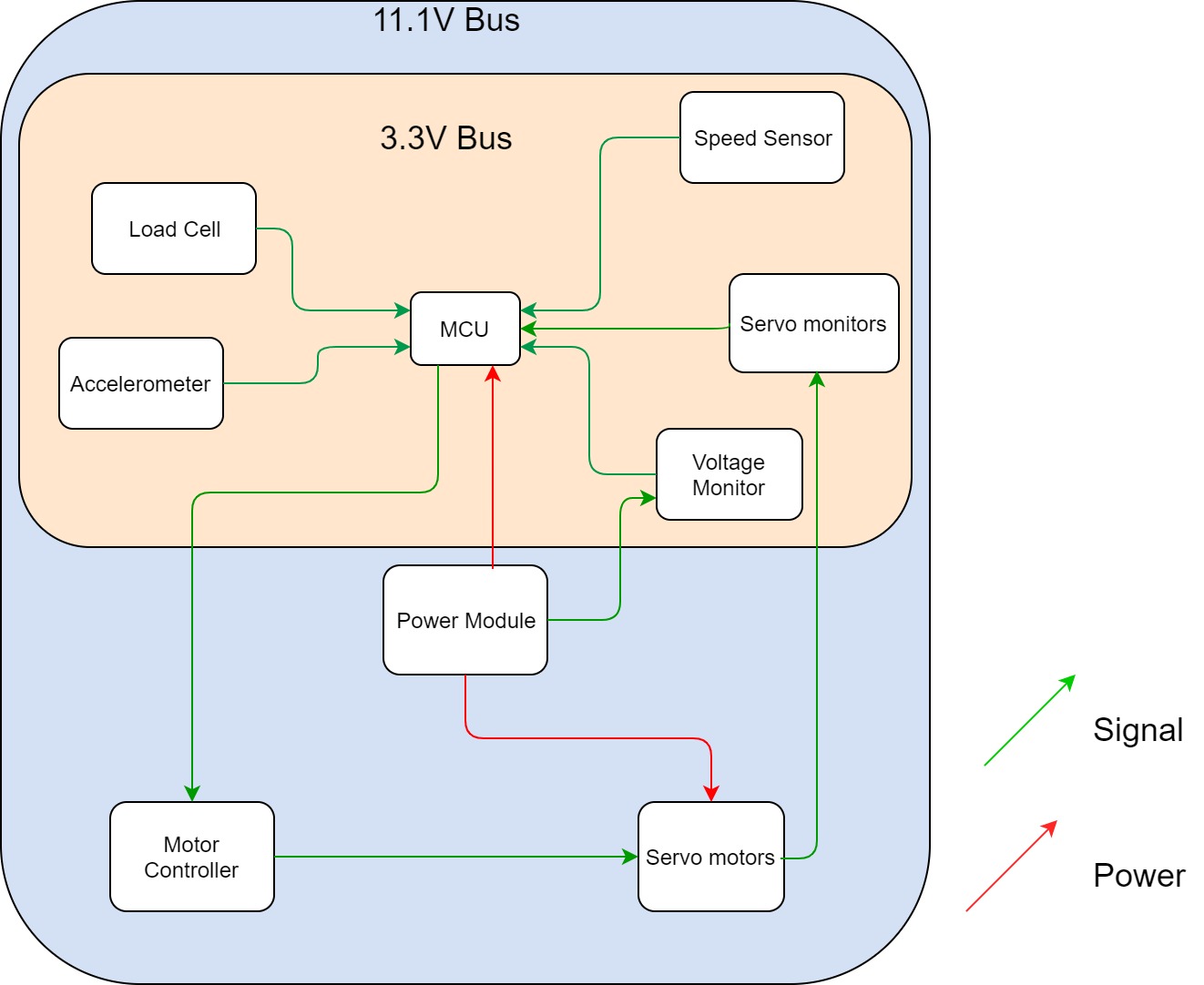 USES I2C Communication
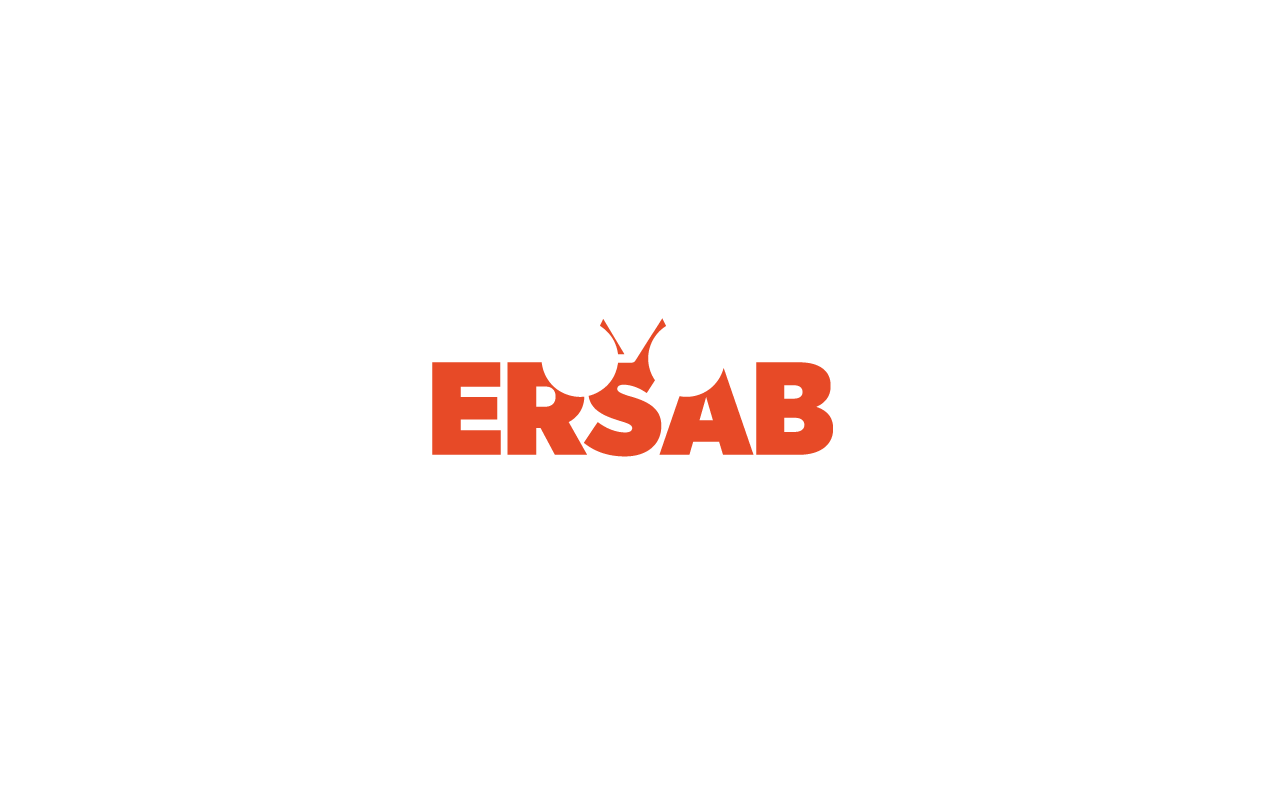 Servo Monitors
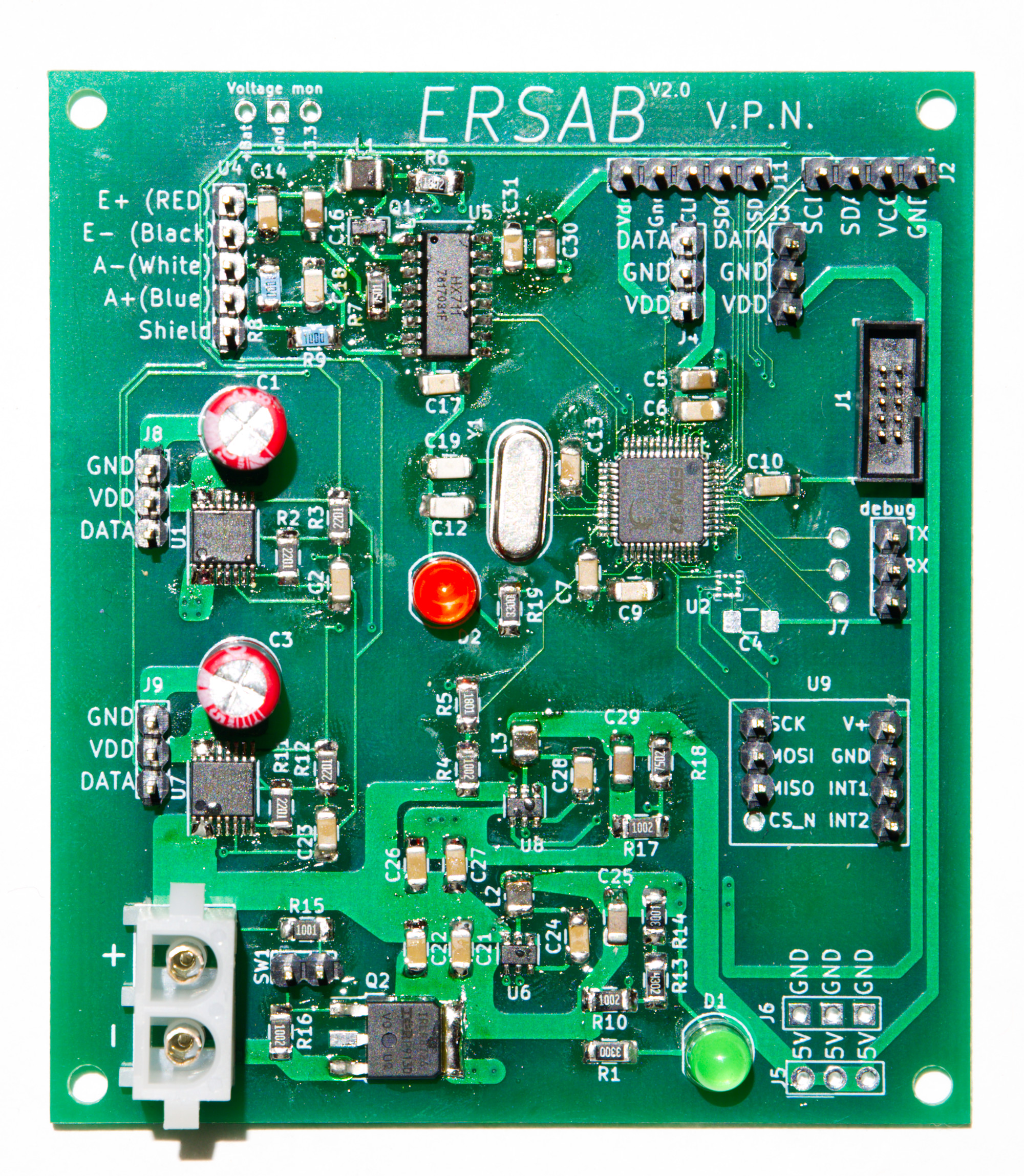 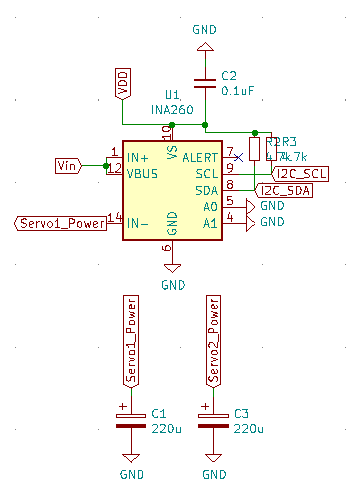 Texas Instruments INA260 Power Monitors

Feedback from force applied by servos
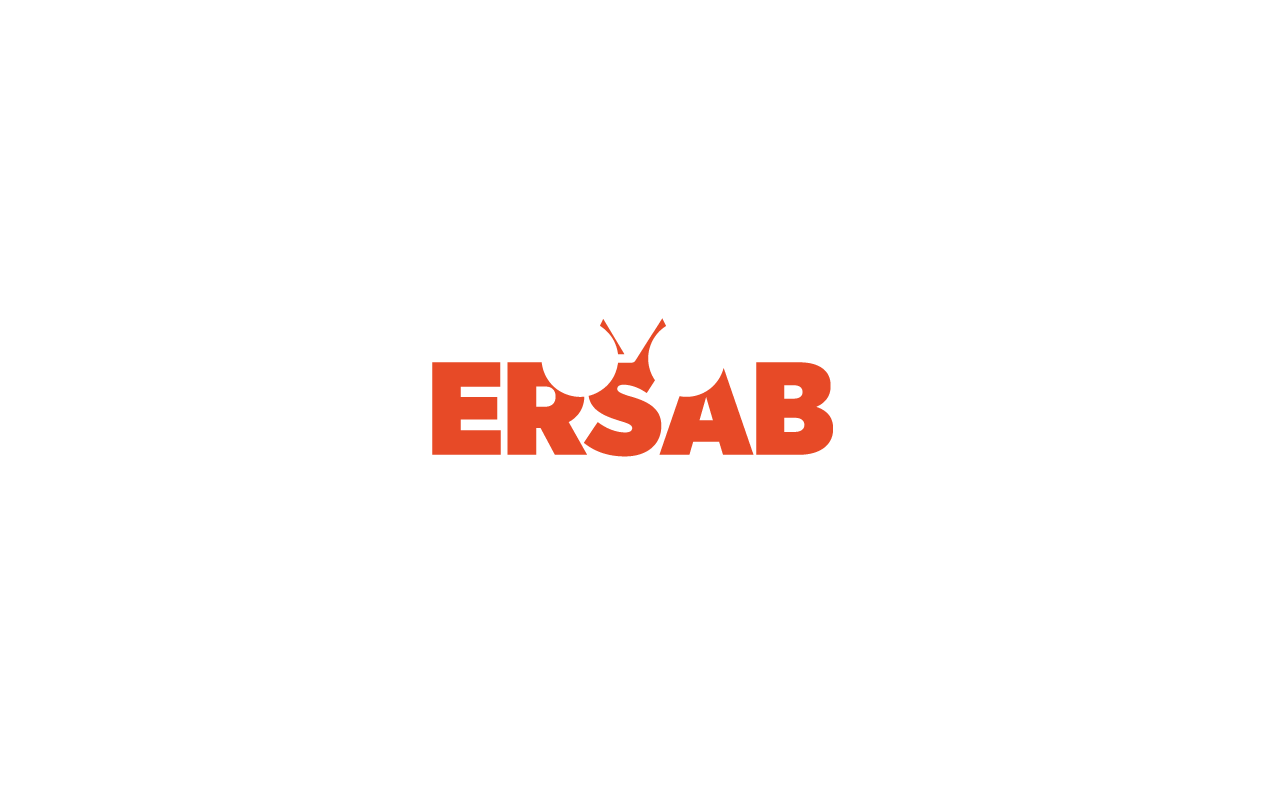 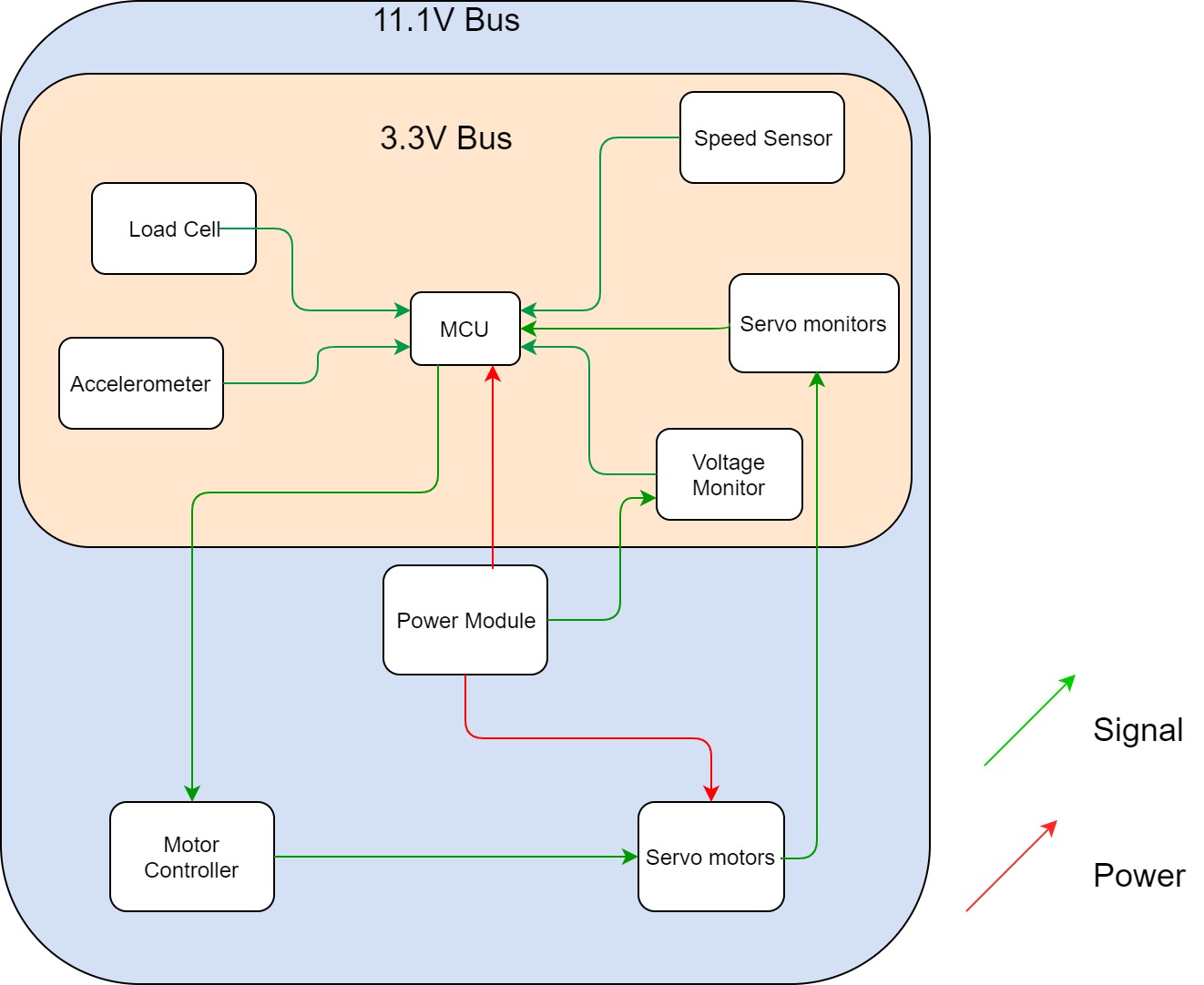 Uses PWM signals
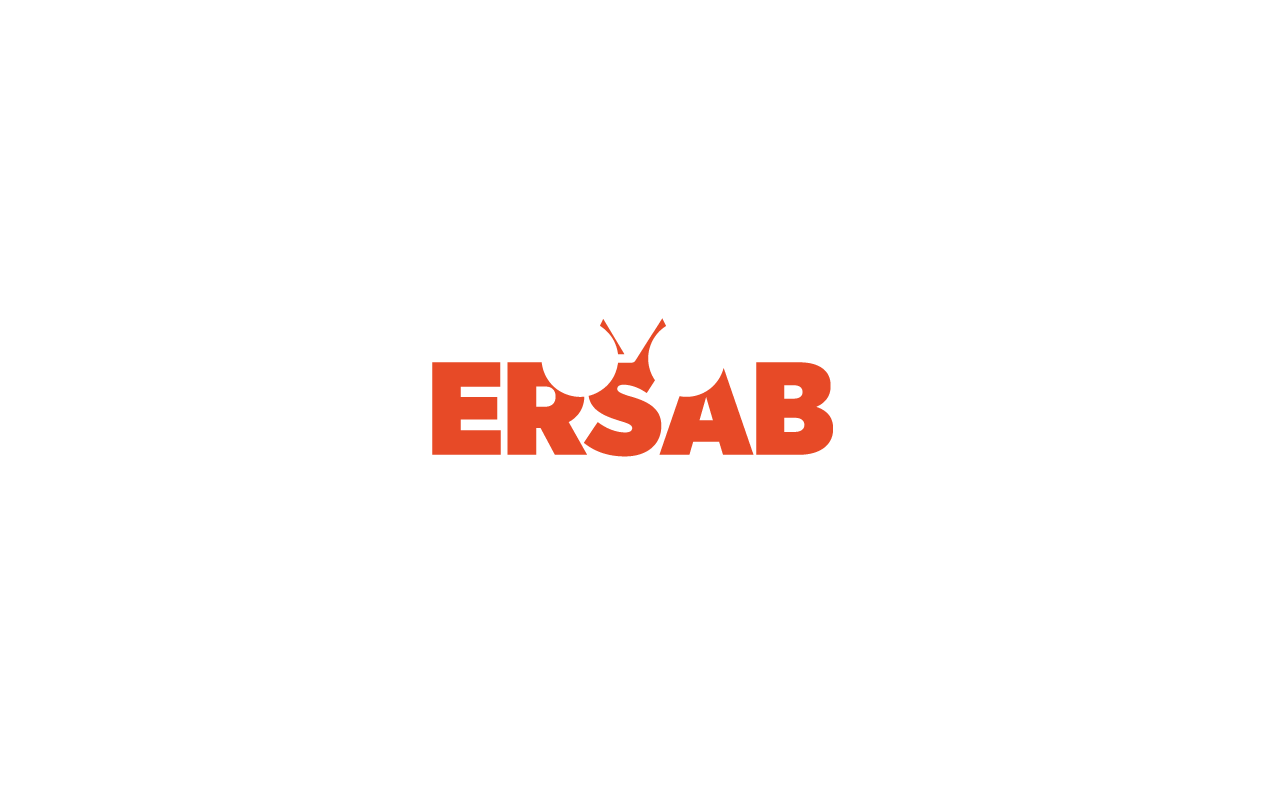 Optical Encoder
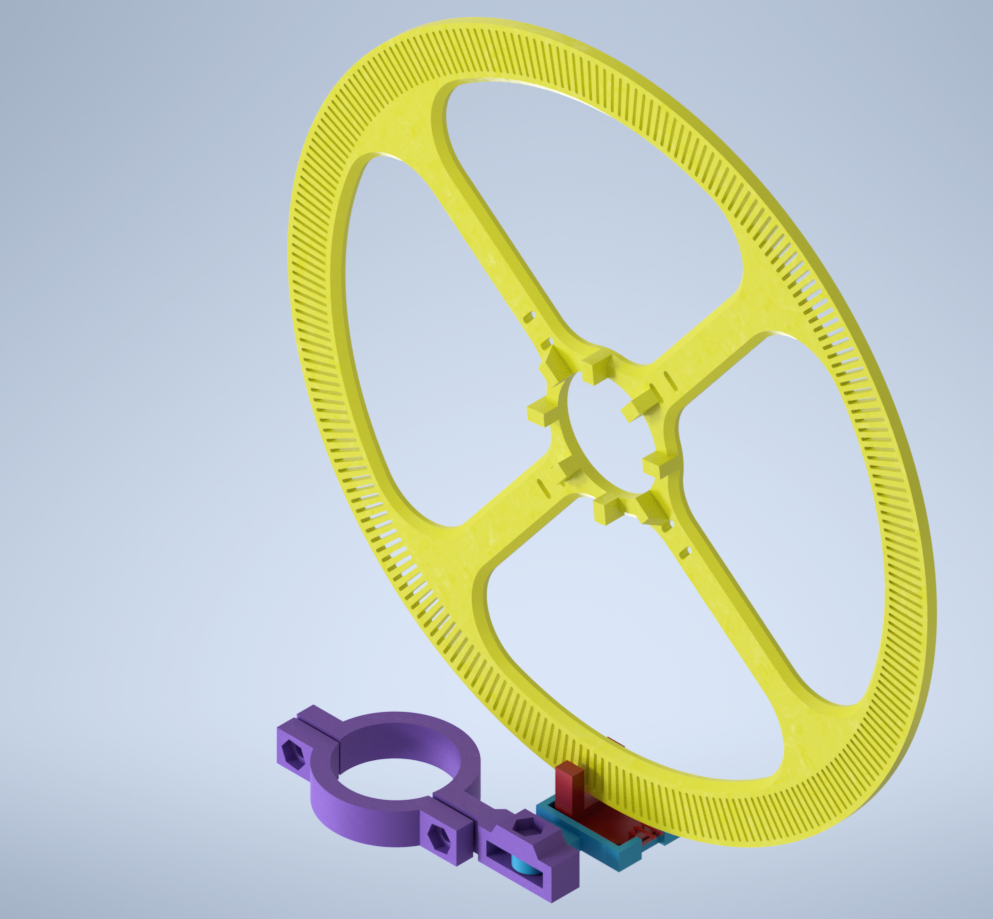 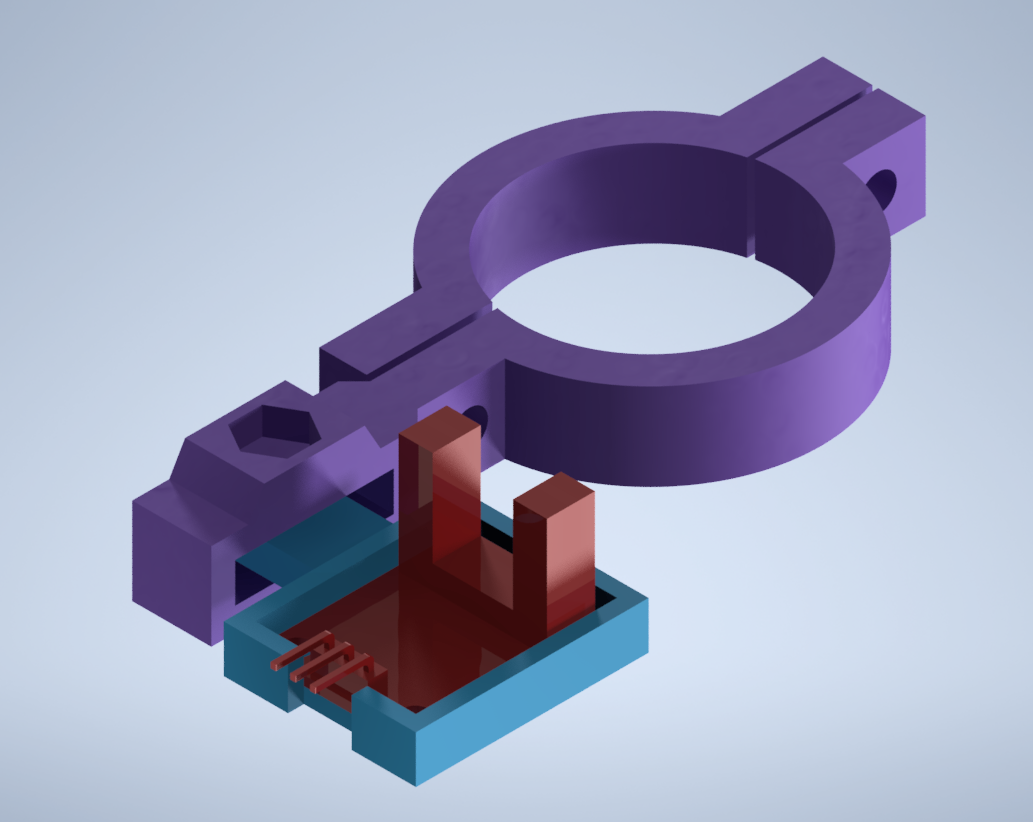 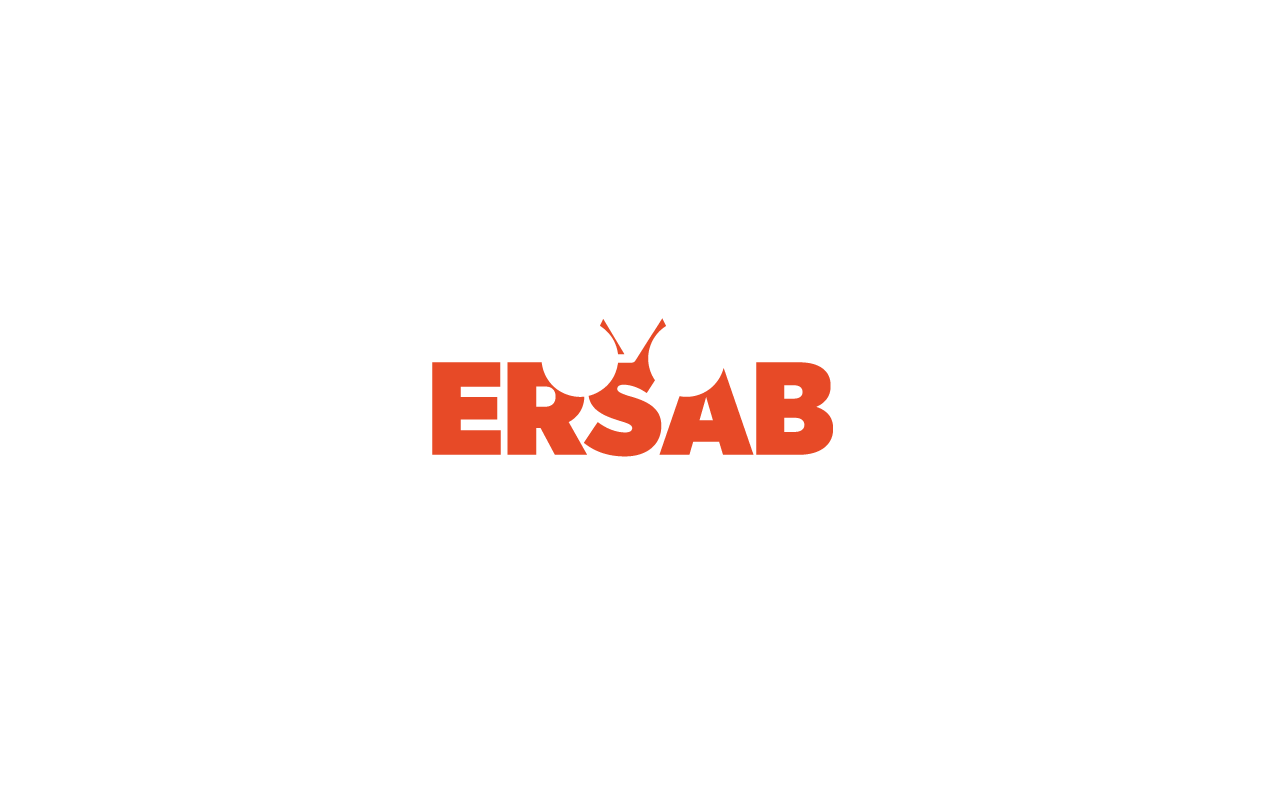 Optical Encoder
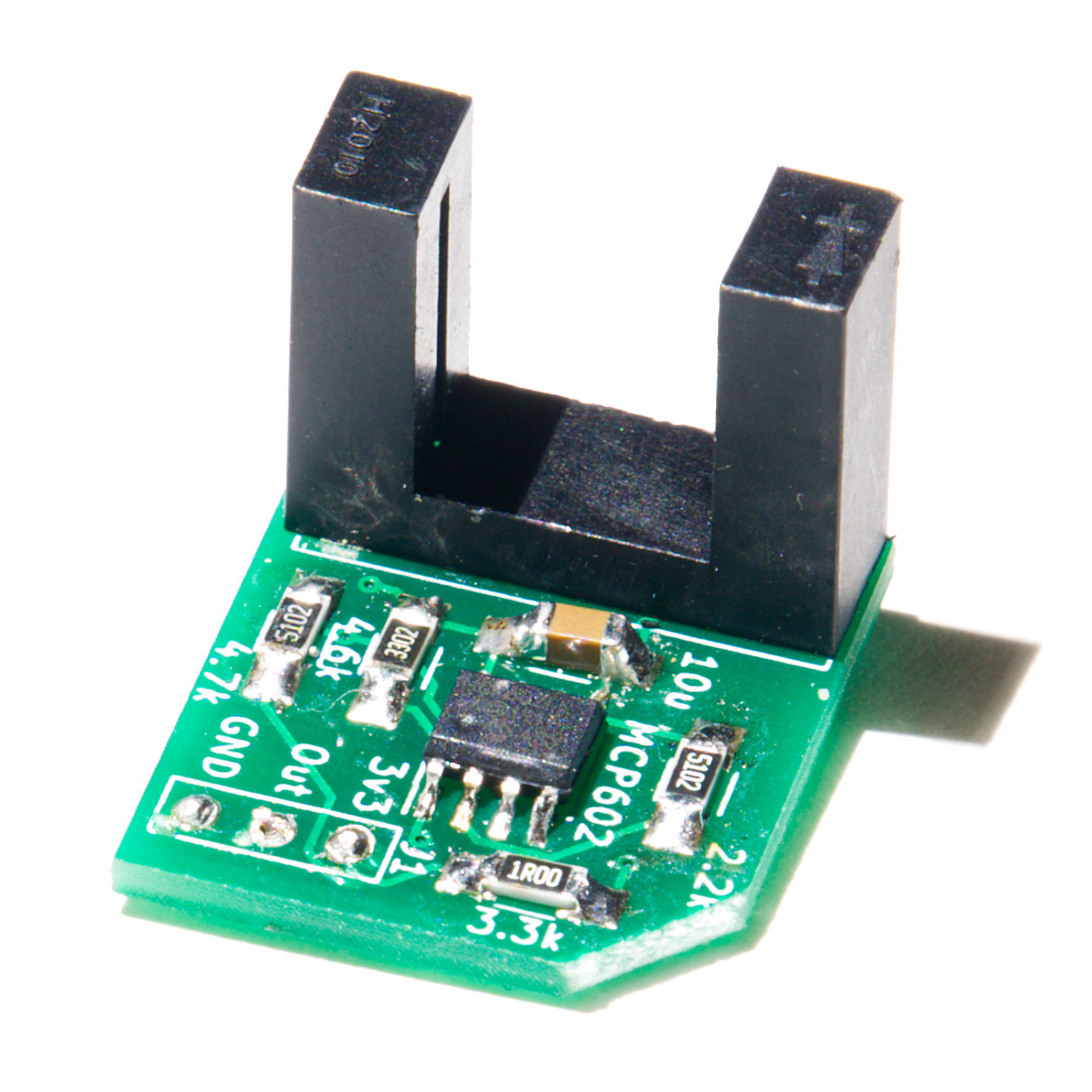 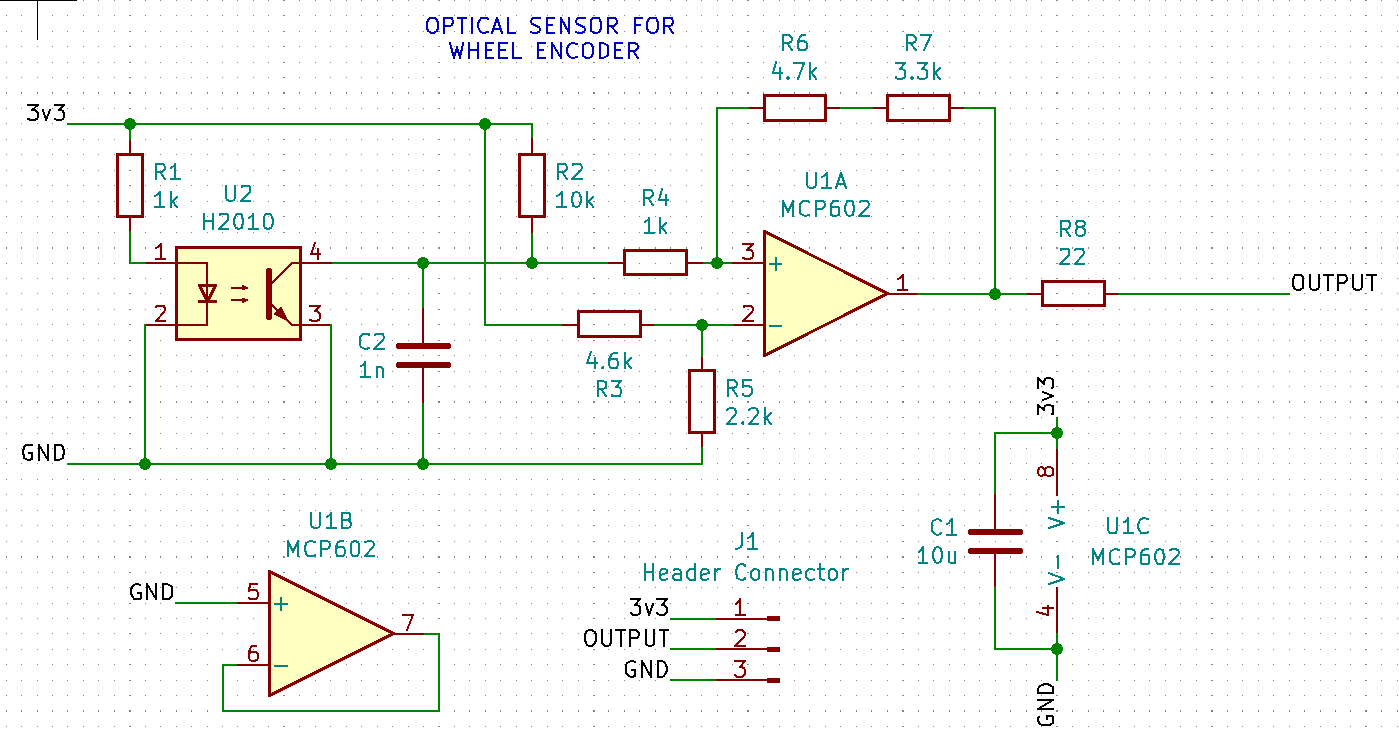 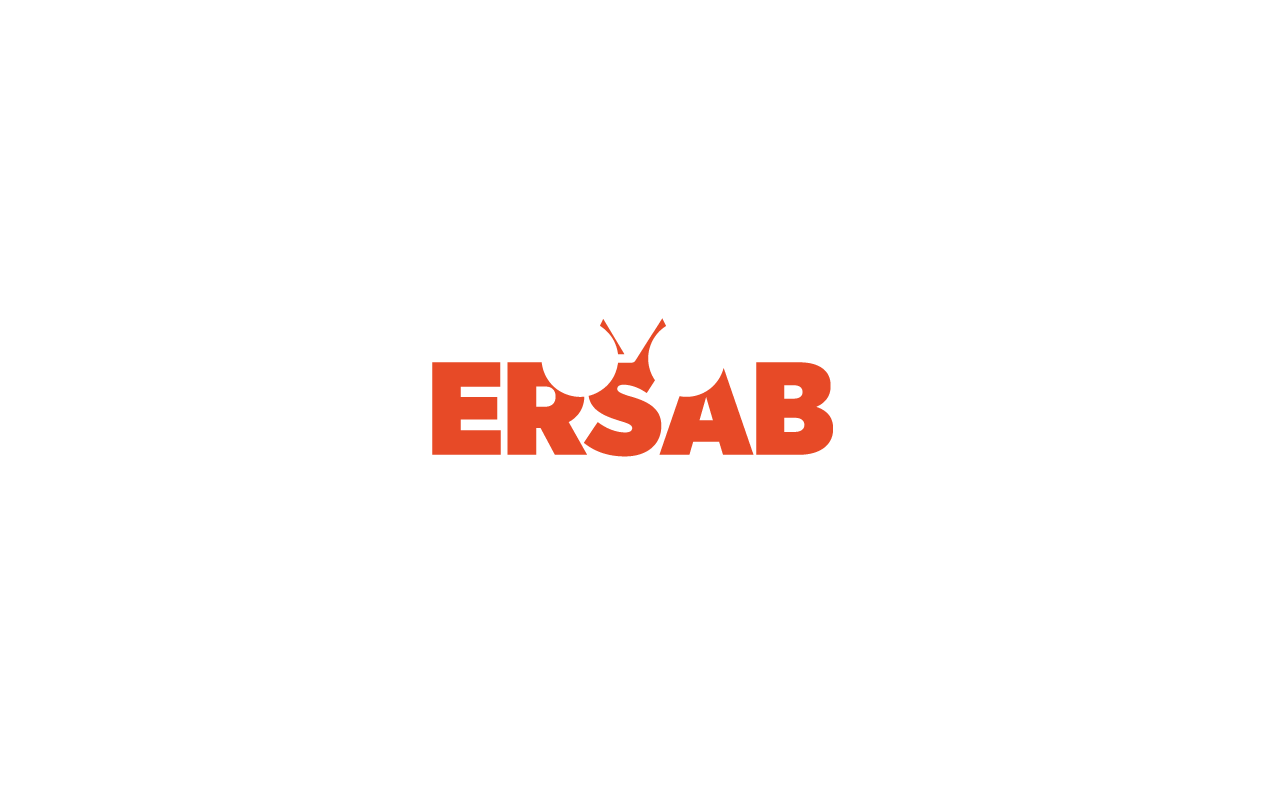 Optical Encoder Behavior
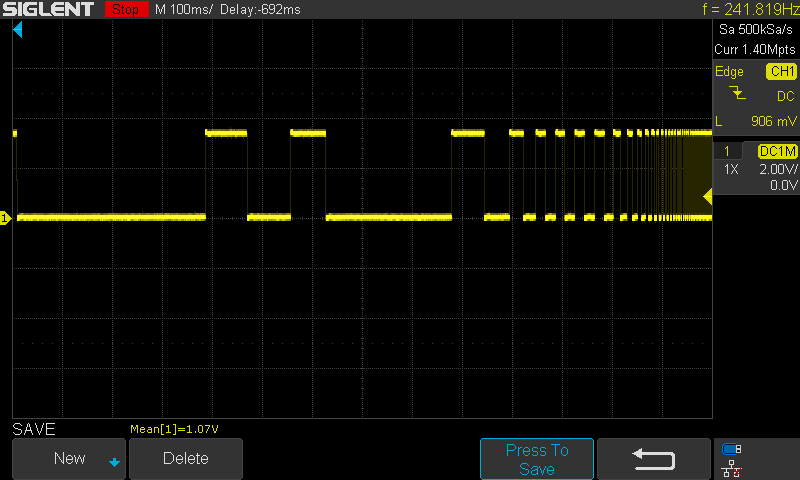 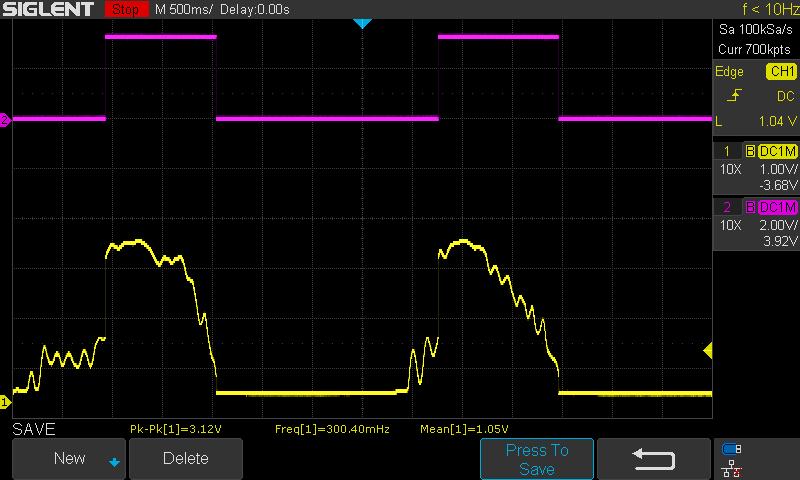 Filtered output
Raw input
Wheel Speed increase
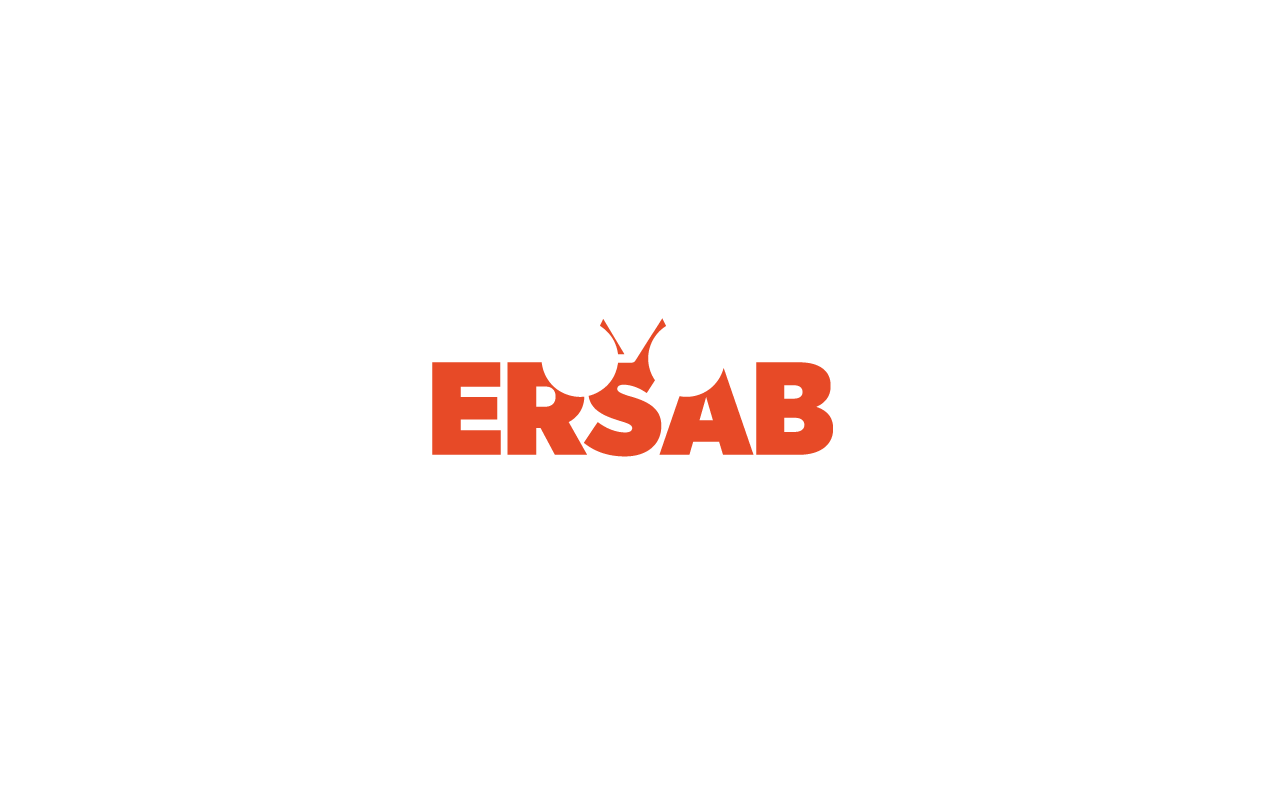 Results
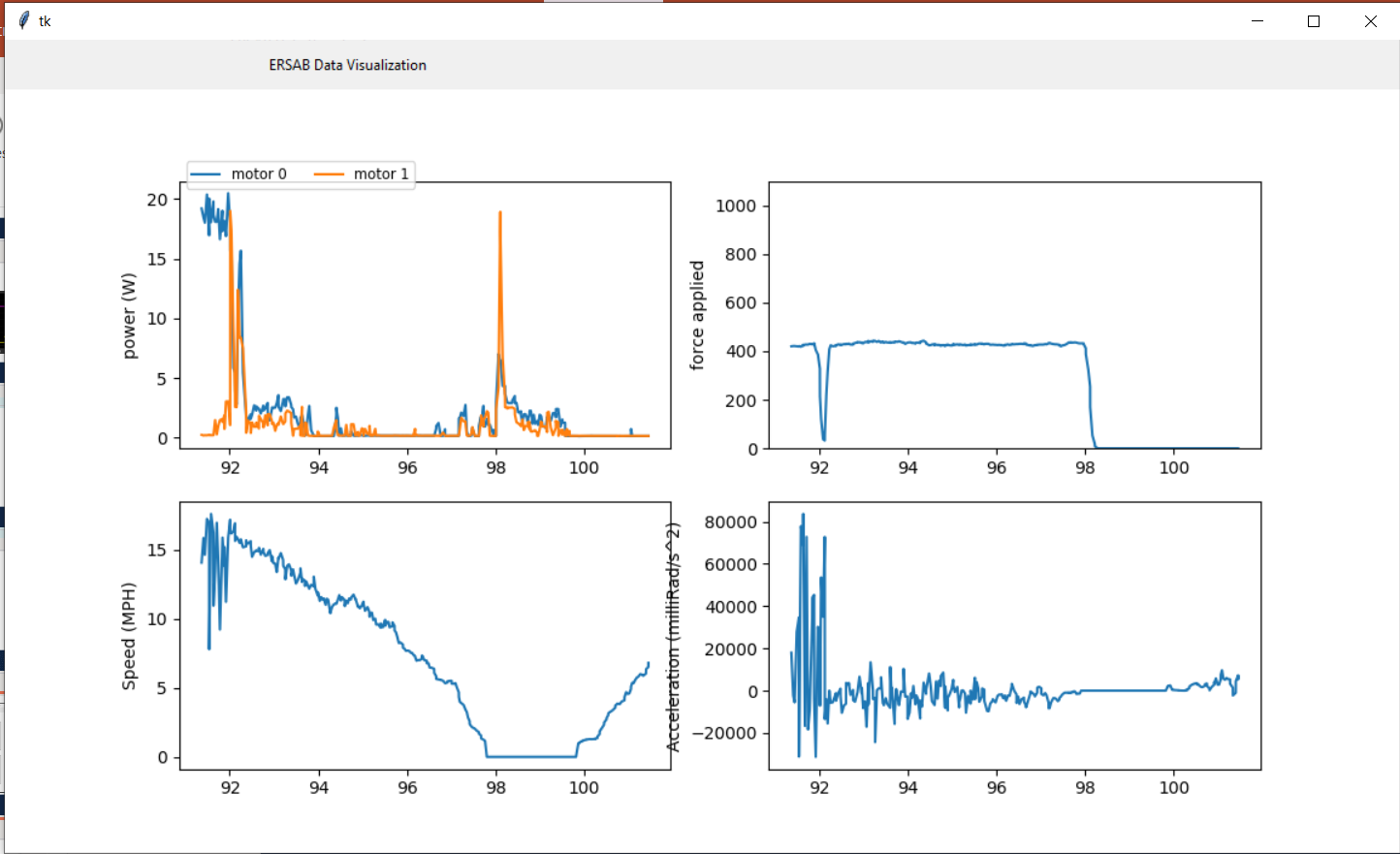 Sensor data sent out through serial interface

Can be displayed in real time using our Python app
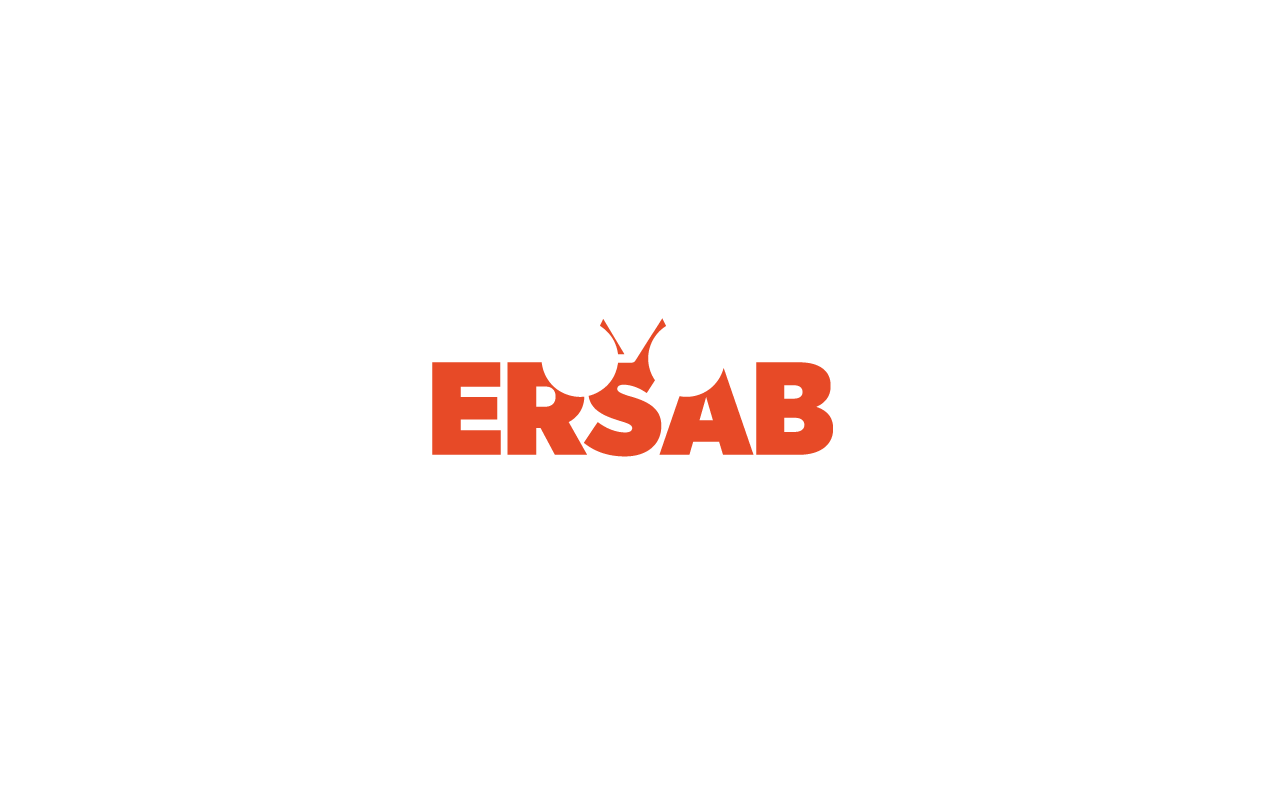 Results
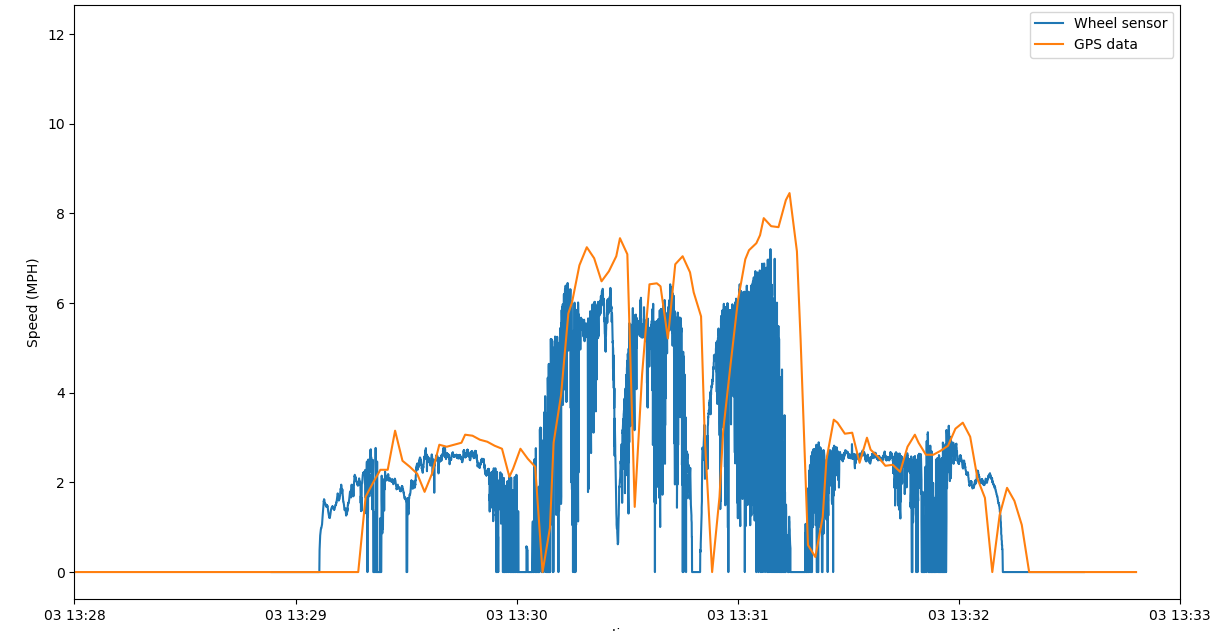 Comparison of GPS speed to wheel sensor speed

Overall accurate, but has lots of noise
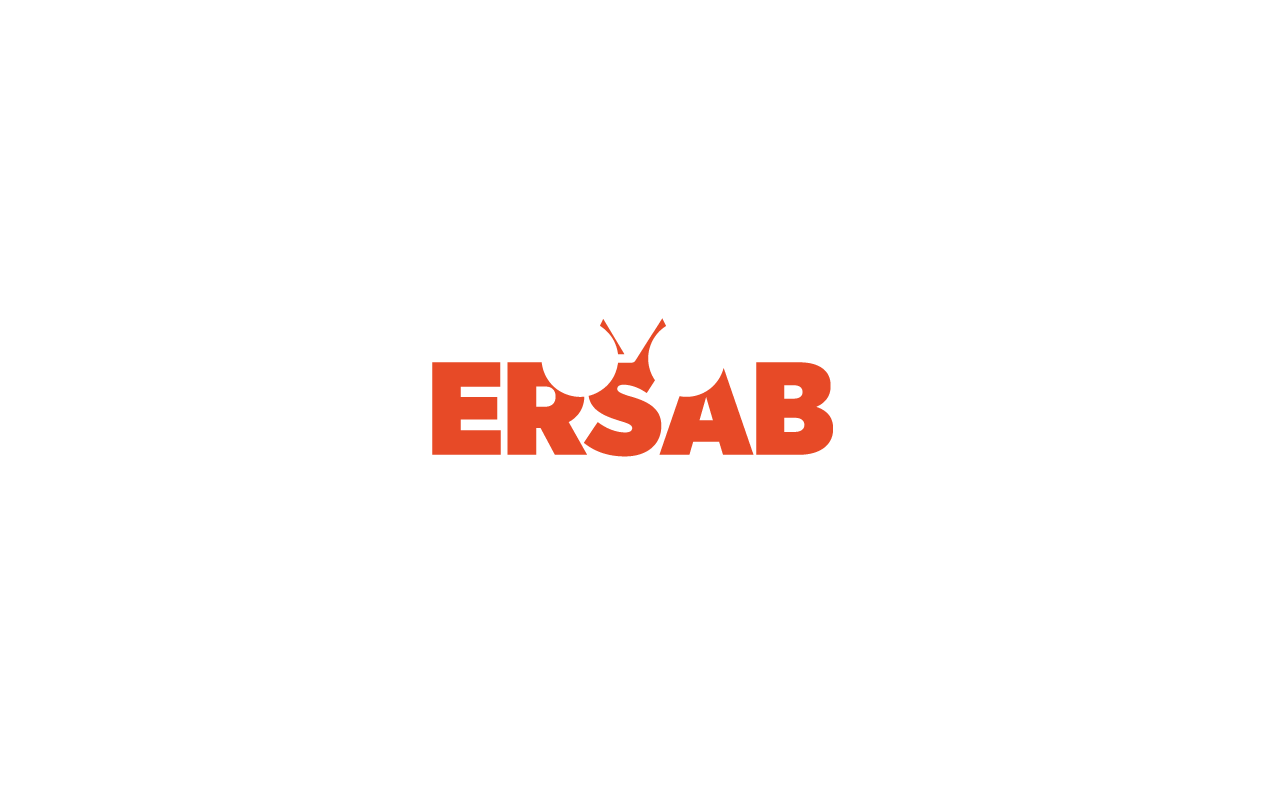 Challenges
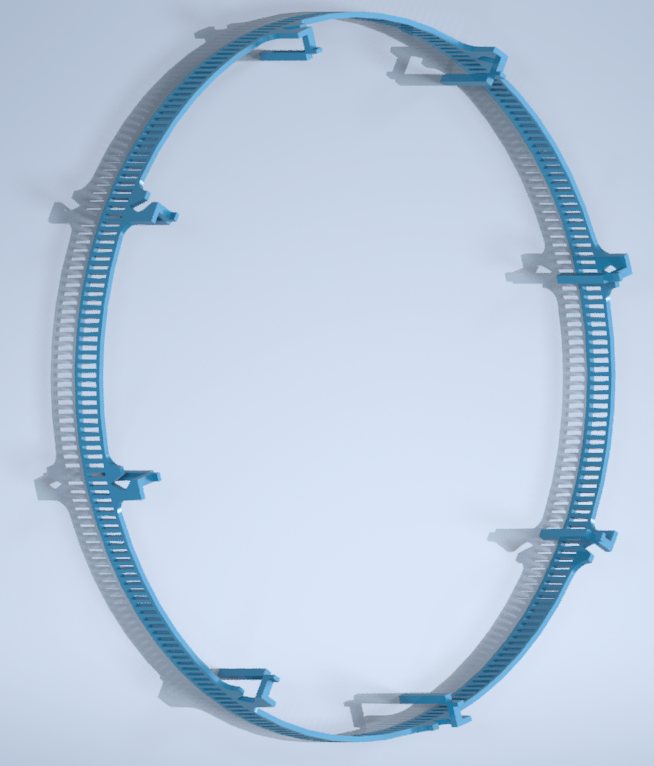 Multiple 3D print iterations
PCB modifications
Accelerometer mounting
Non – linearity of the braking system
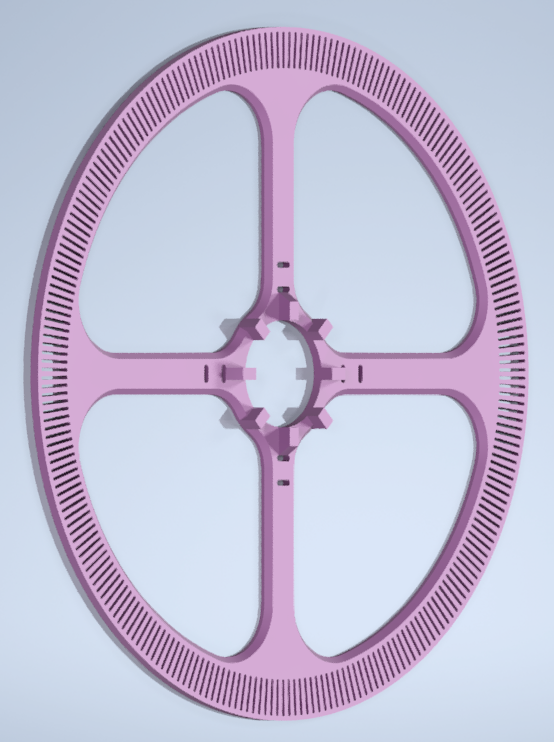 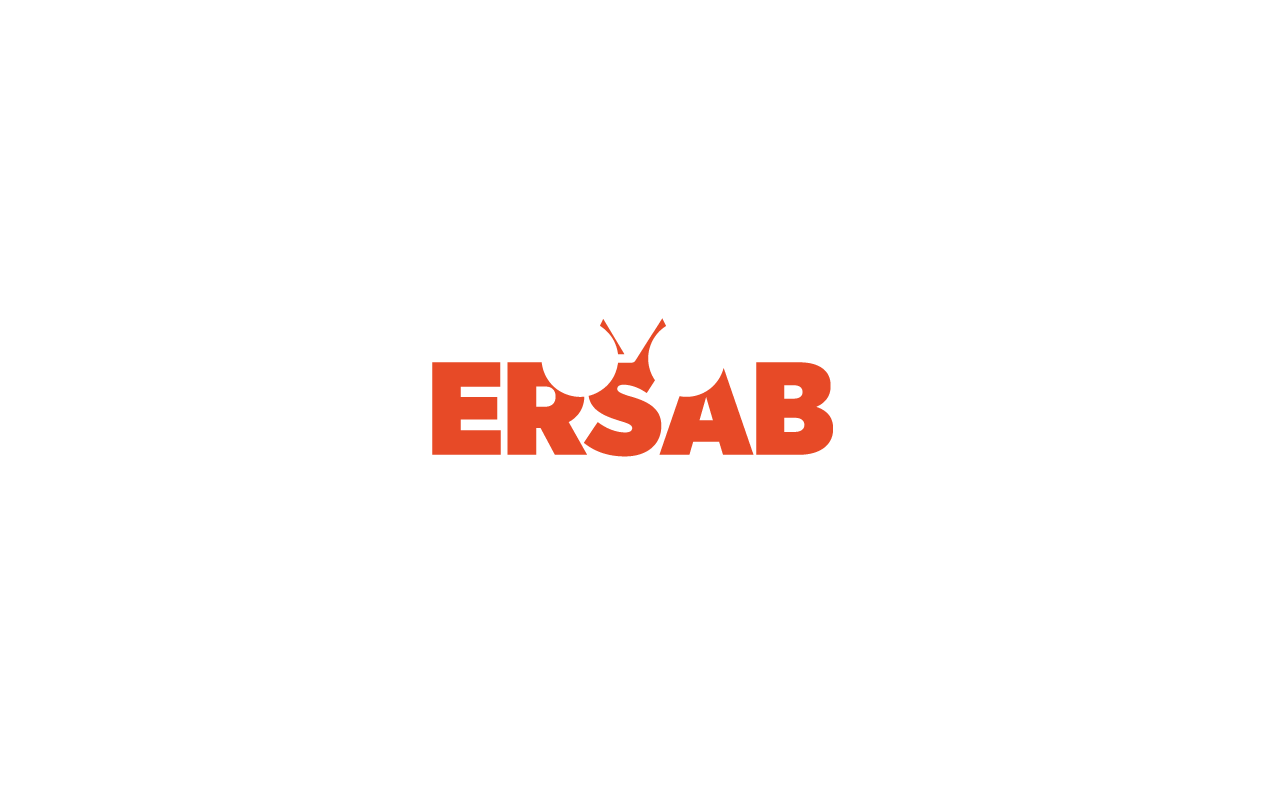 Future Work
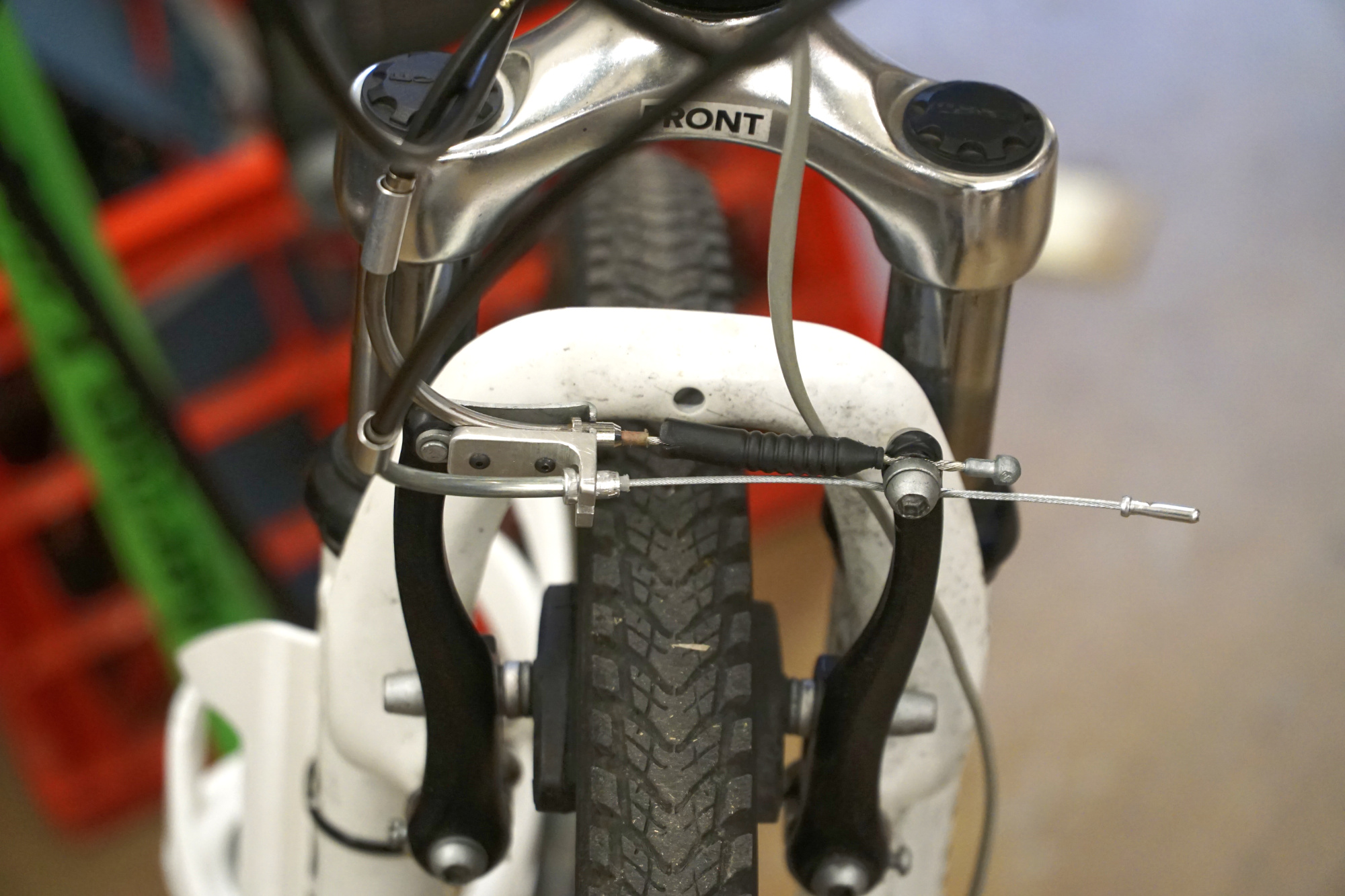 Implementing accelerometer
Optical ring precision improvement
Cruise control functionality
Endless possibilities!
Safety Considerations
Mechanical emergency brake
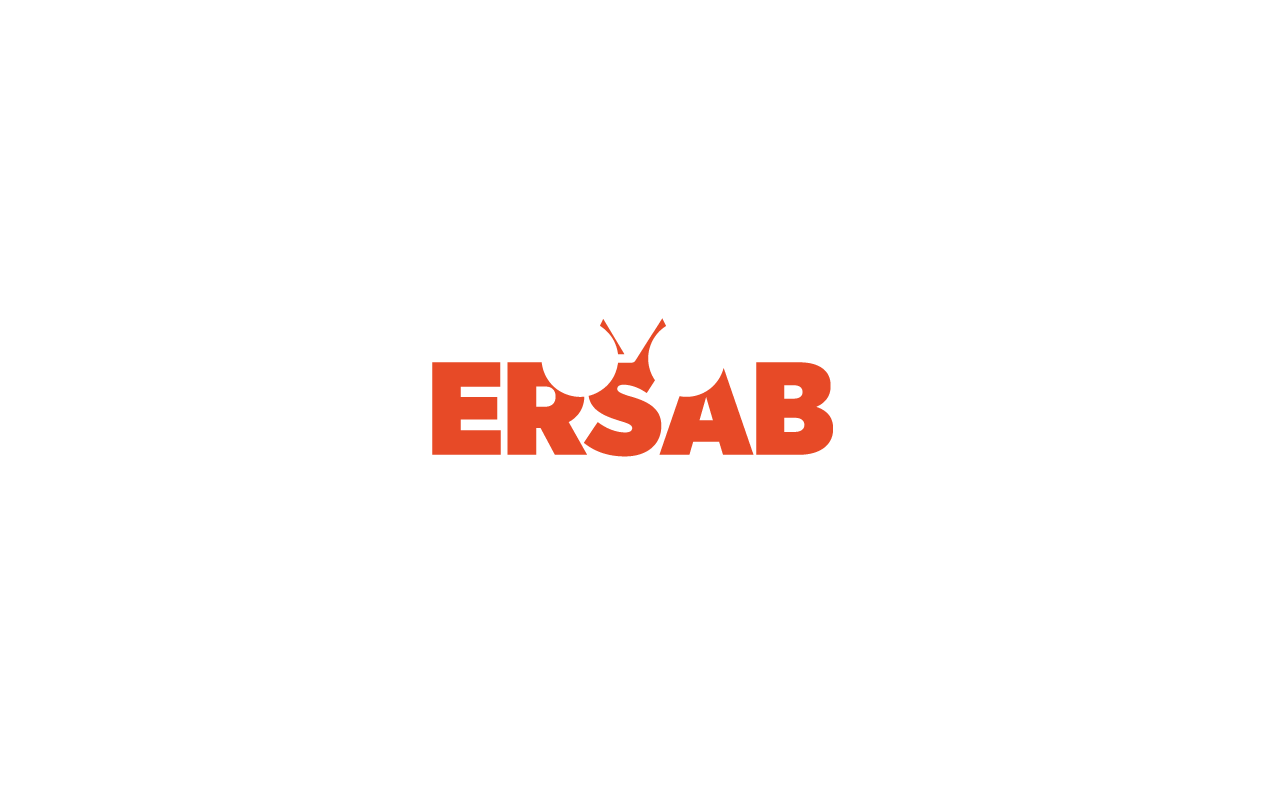 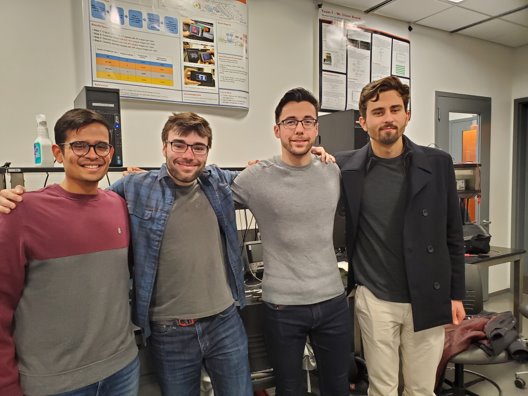 Special Thanks
Glen Hedin, ECE Machine Shop – For their work on the Mechanical assembly and enclosure

Chris Horn – For his guidance throughout the project
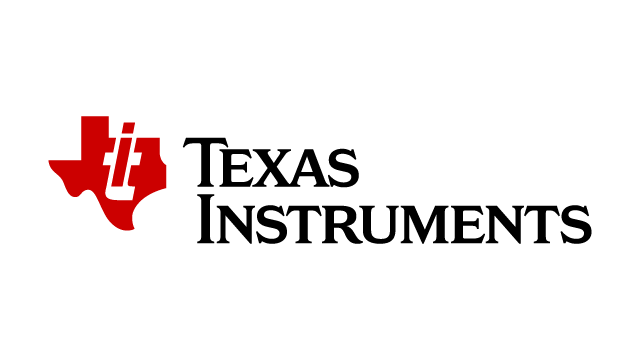 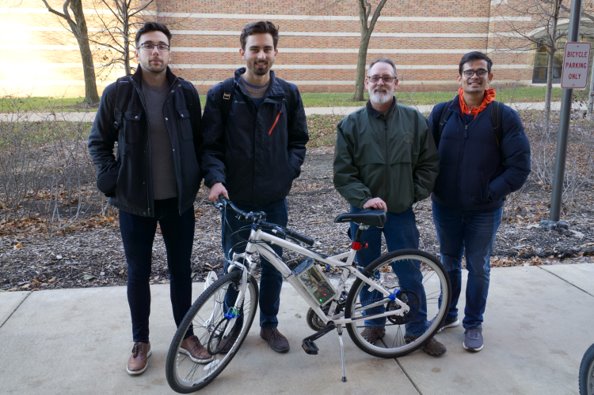 For providing free samples of ICs
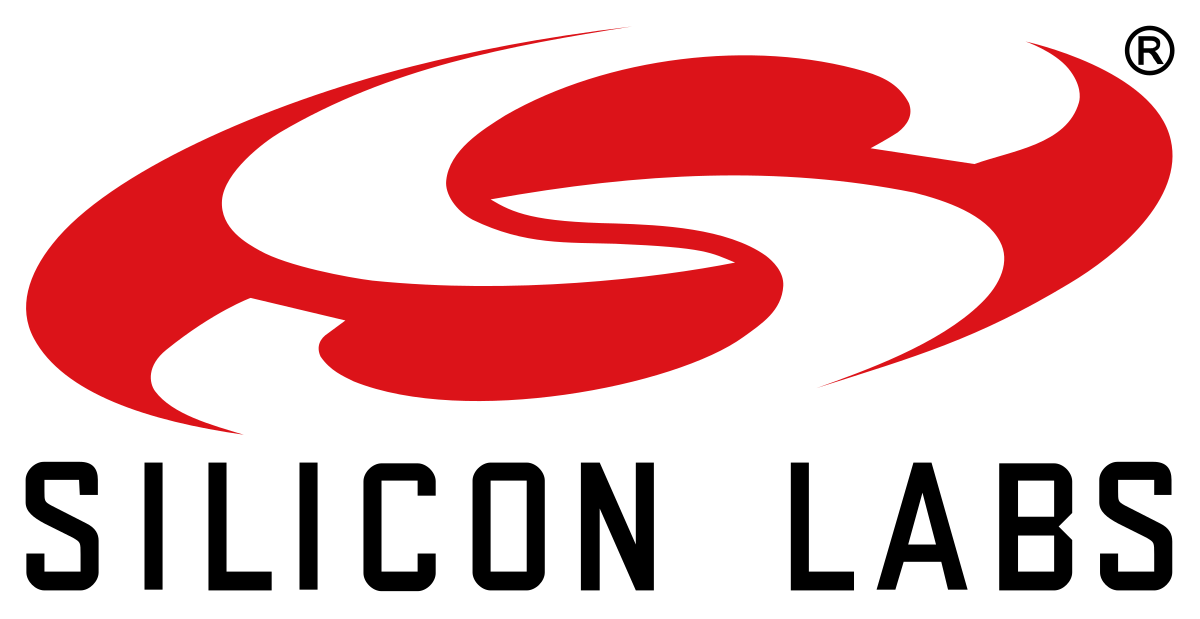 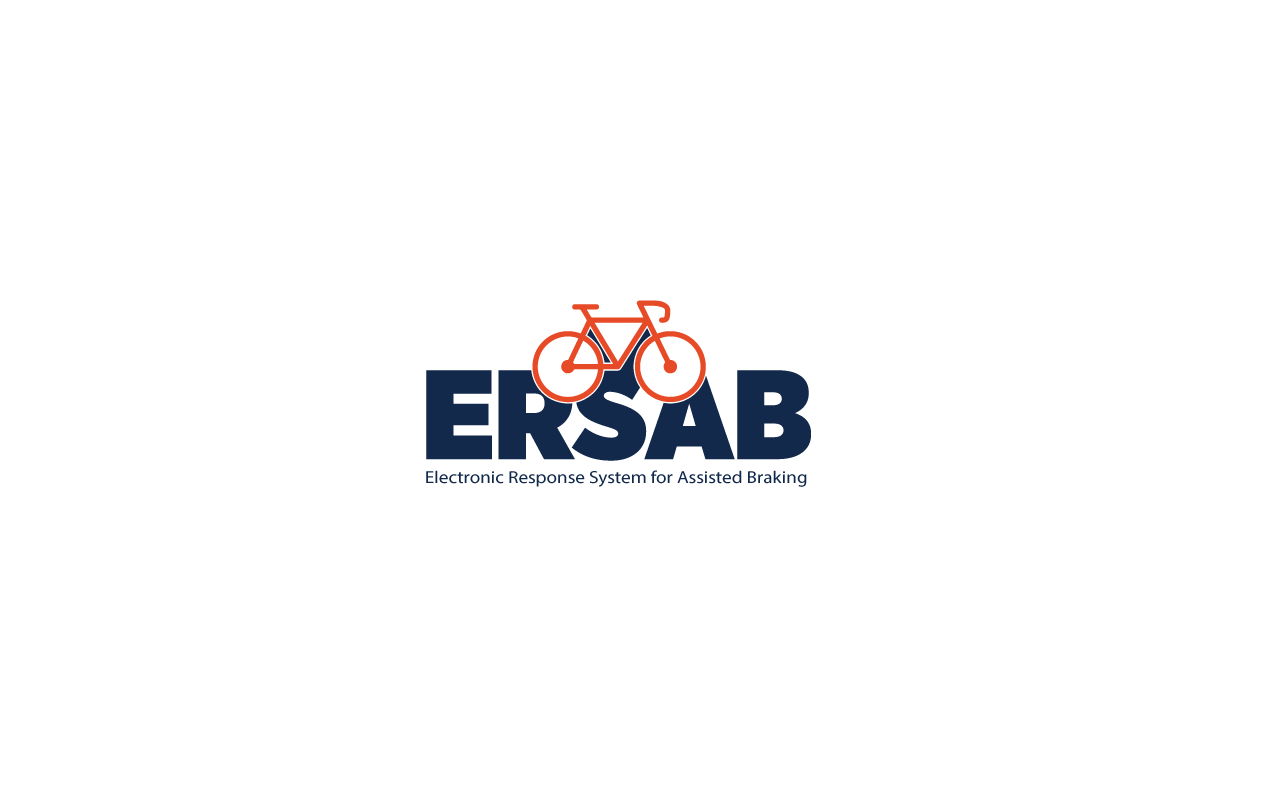